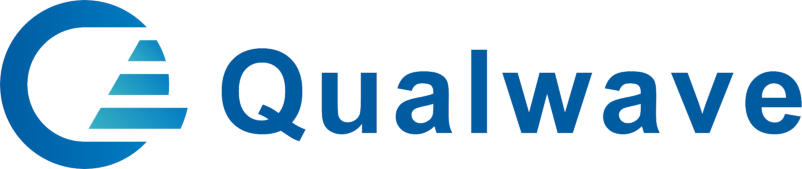 Manufacturer of Broadband Microwave & Millimeter Wave Components
Ver.2209
Company Introduction
Qualwave is a privately-owned company based in Chengdu, China. We manufacture both active and passive components in a wide frequency range from DC to 260GHz all over the world. Our products are mainly used in Industry, Defense, Aviatronic, Telecom, Test and Measurement application.
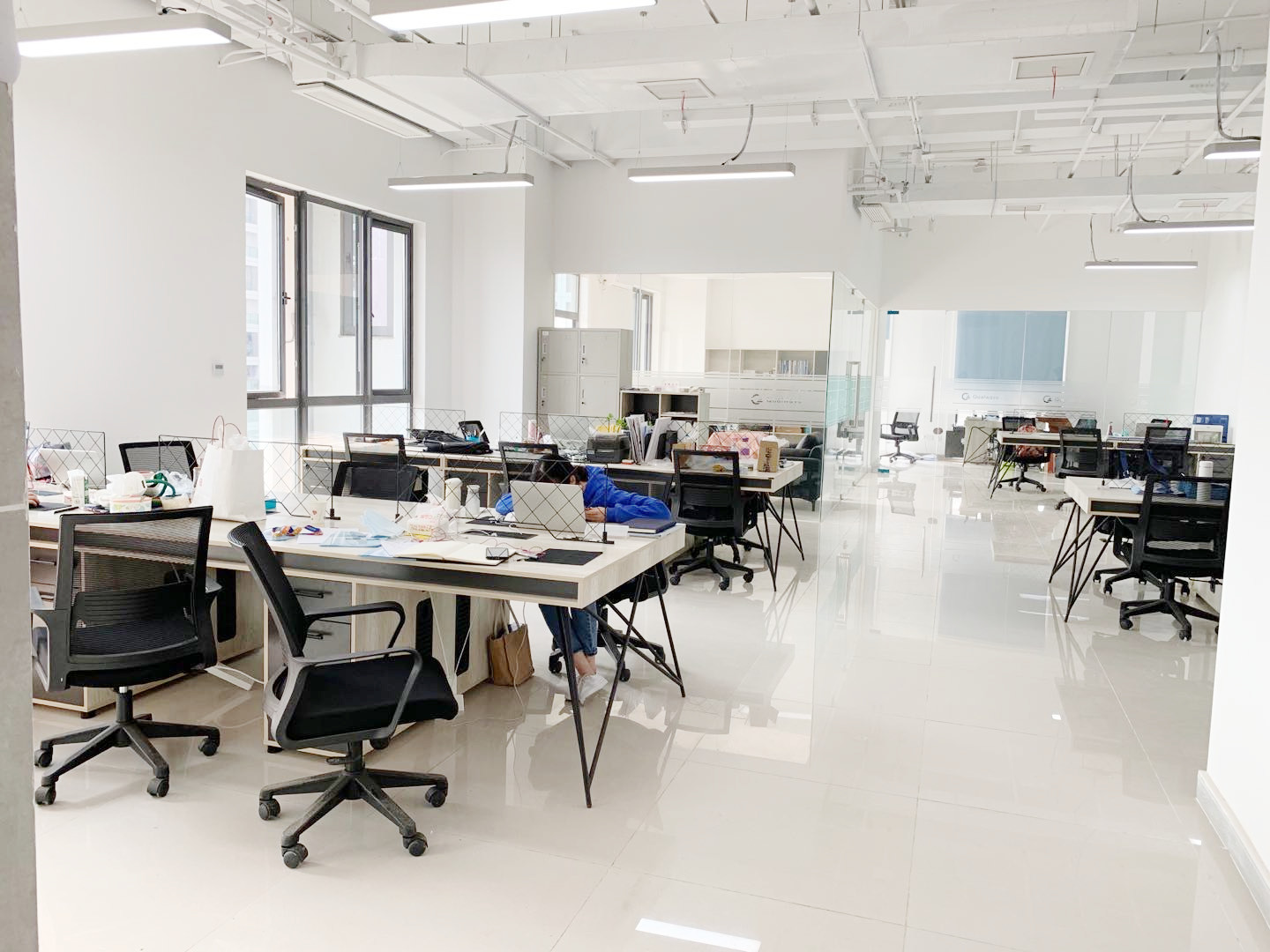 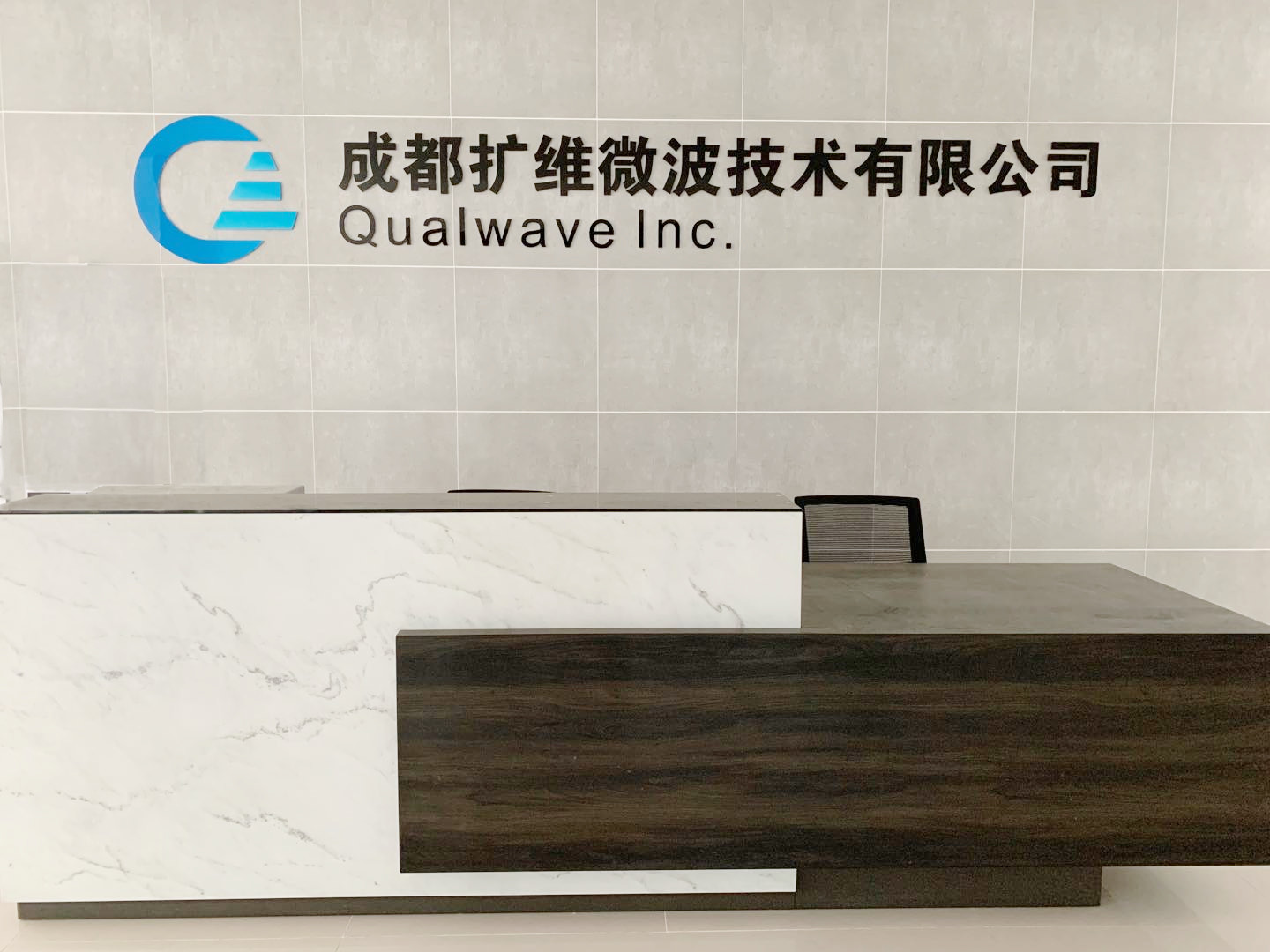 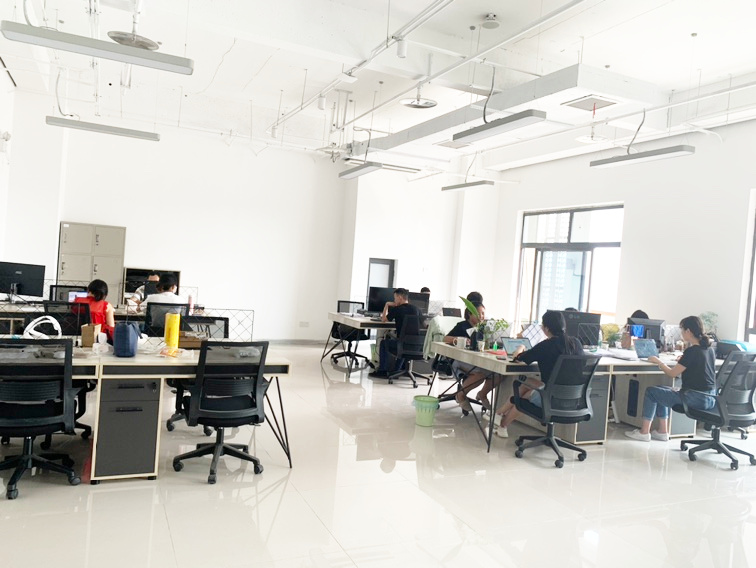 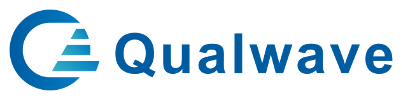 R&D
We have 68 skilled staff, of which there are more than 10 engineers and some of them have more than 14 years’ experience in this industry, 35 well-trained workers.
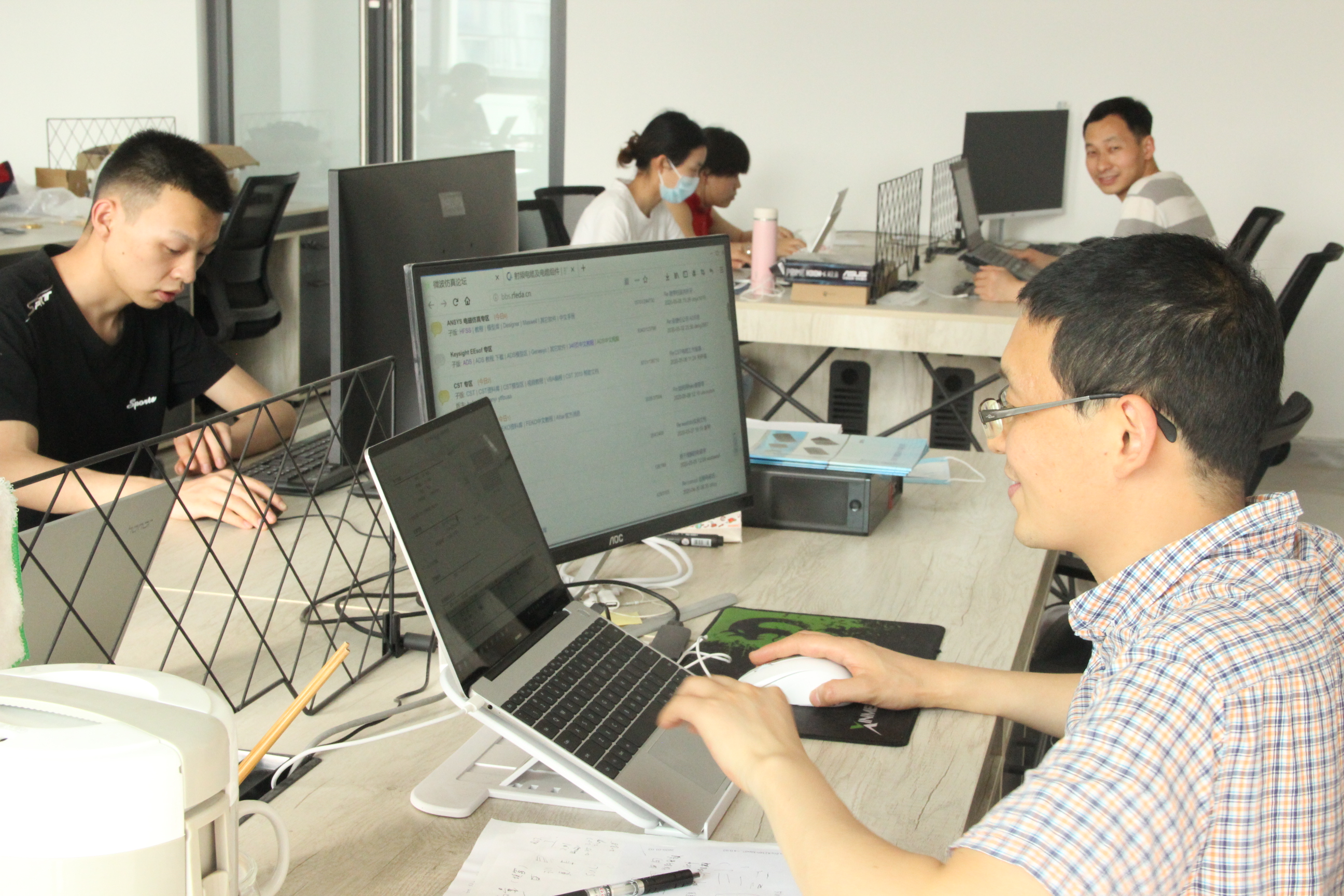 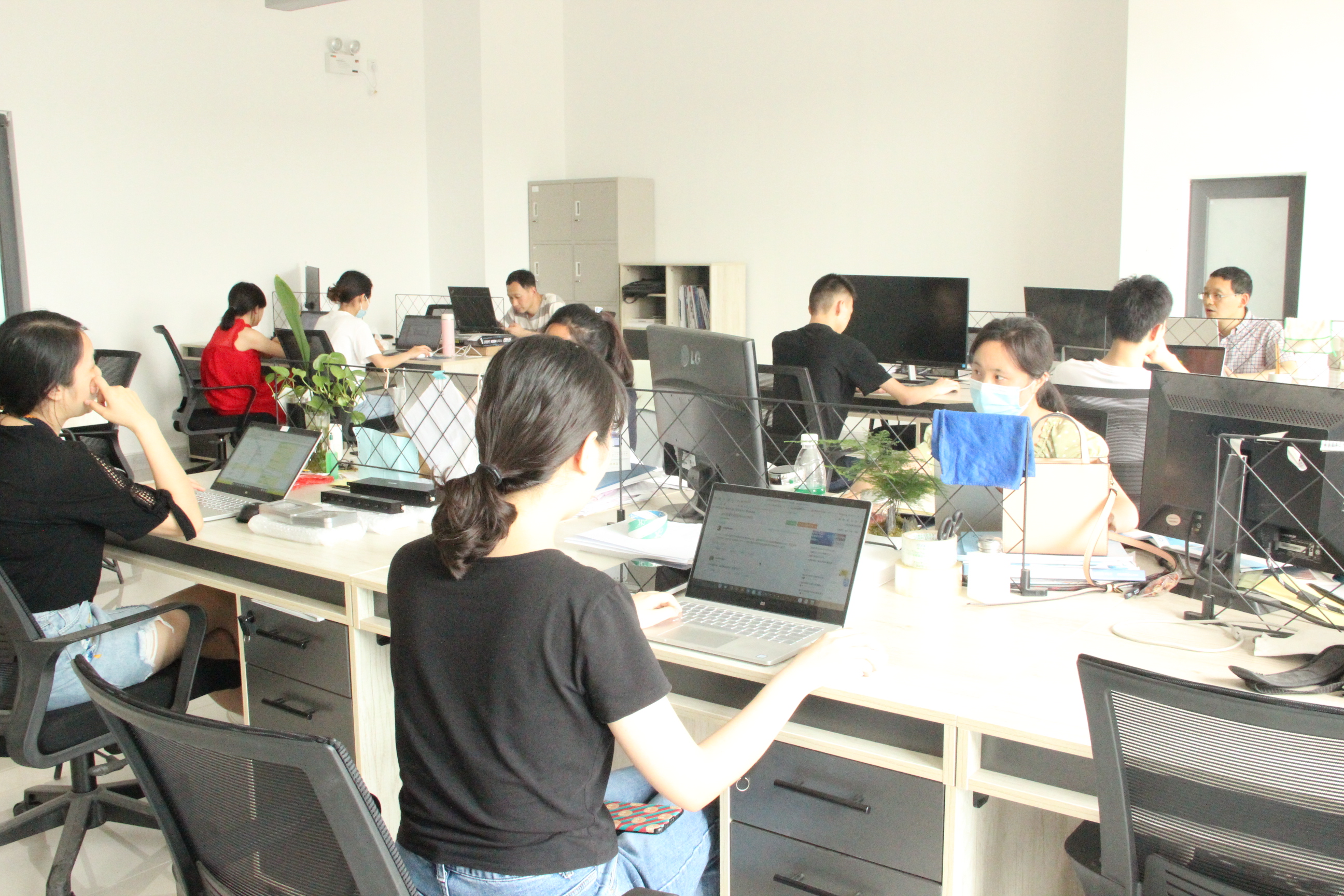 Factory
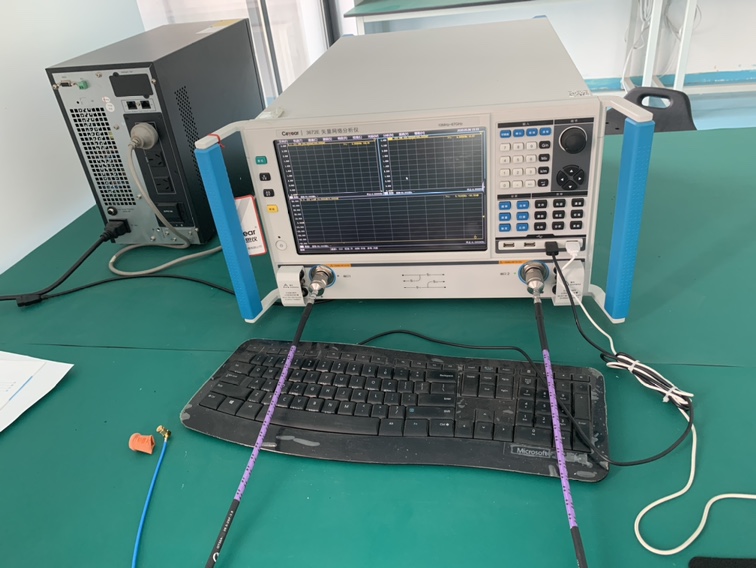 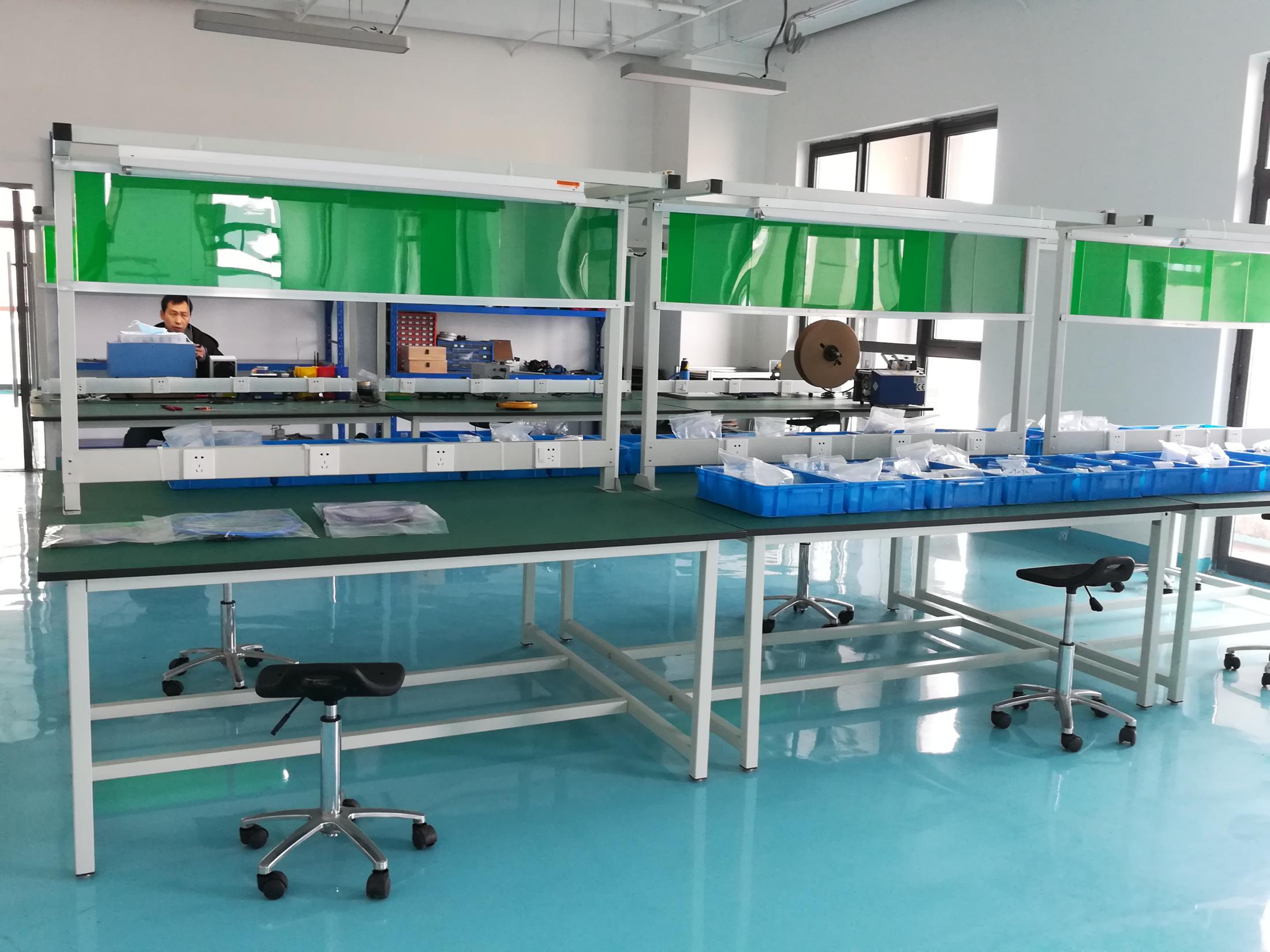 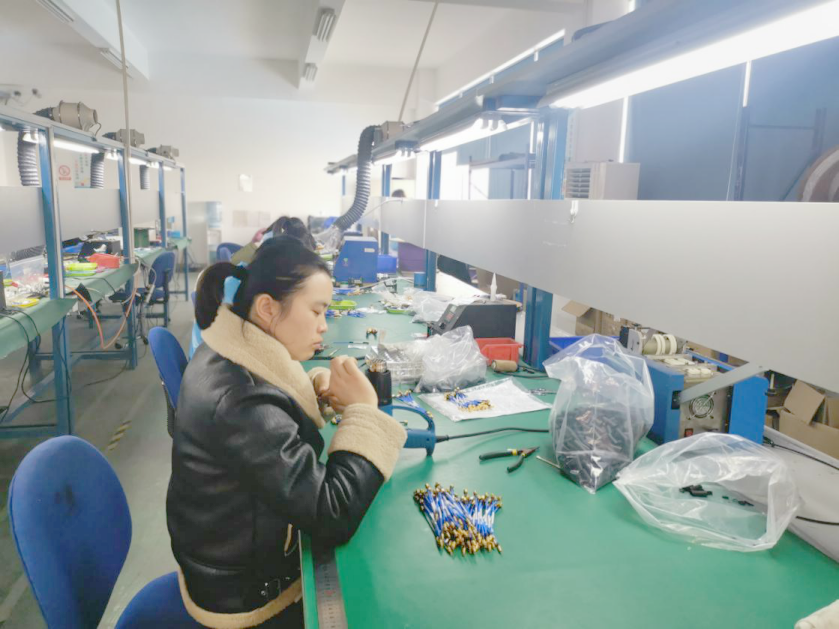 Our company is equipped with 67GHz vector network analyzers, signal sources, spectrum analyzers, power meters, oscilloscopes, welding platforms, resistance and voltage withstand test instruments, high and low temperature test systems and other research and development, production and testing equipments. Our quality management system has been successfully registered for GB/T19001-2016/ISO9001:2015.
CUSTOMERS
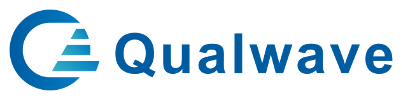 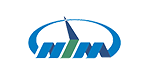 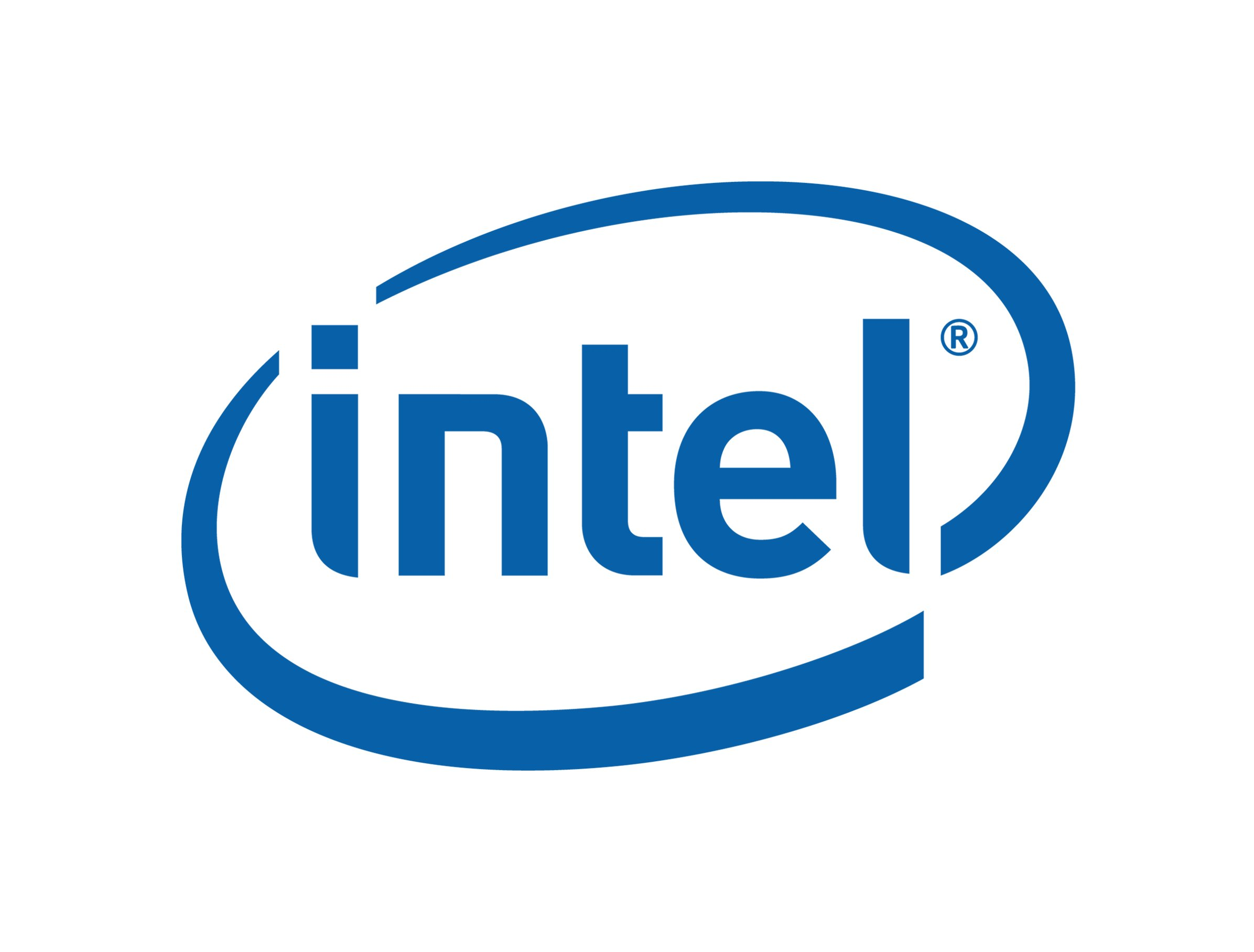 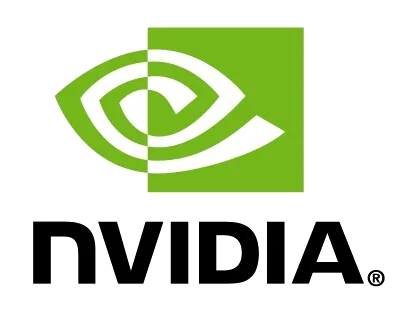 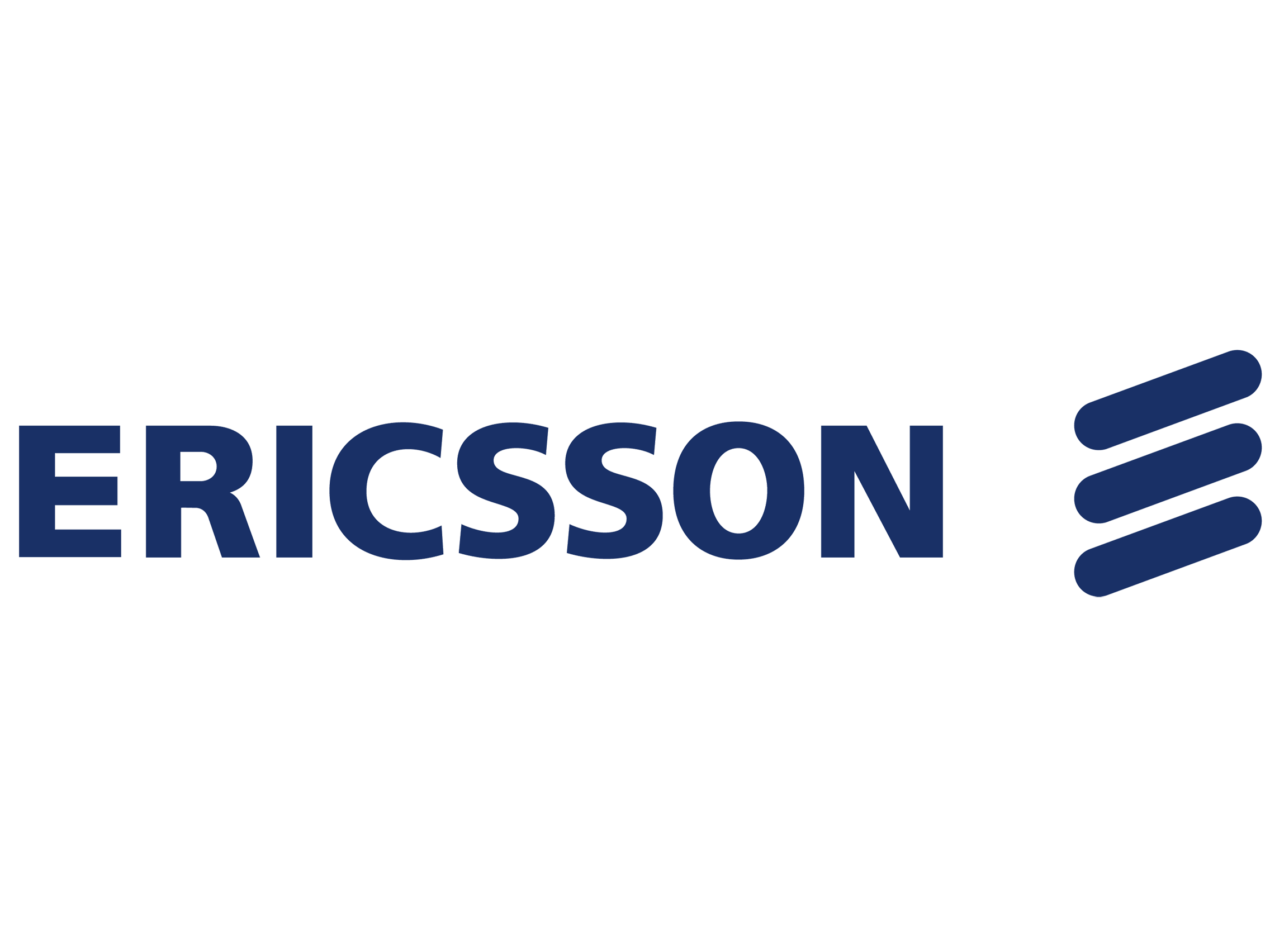 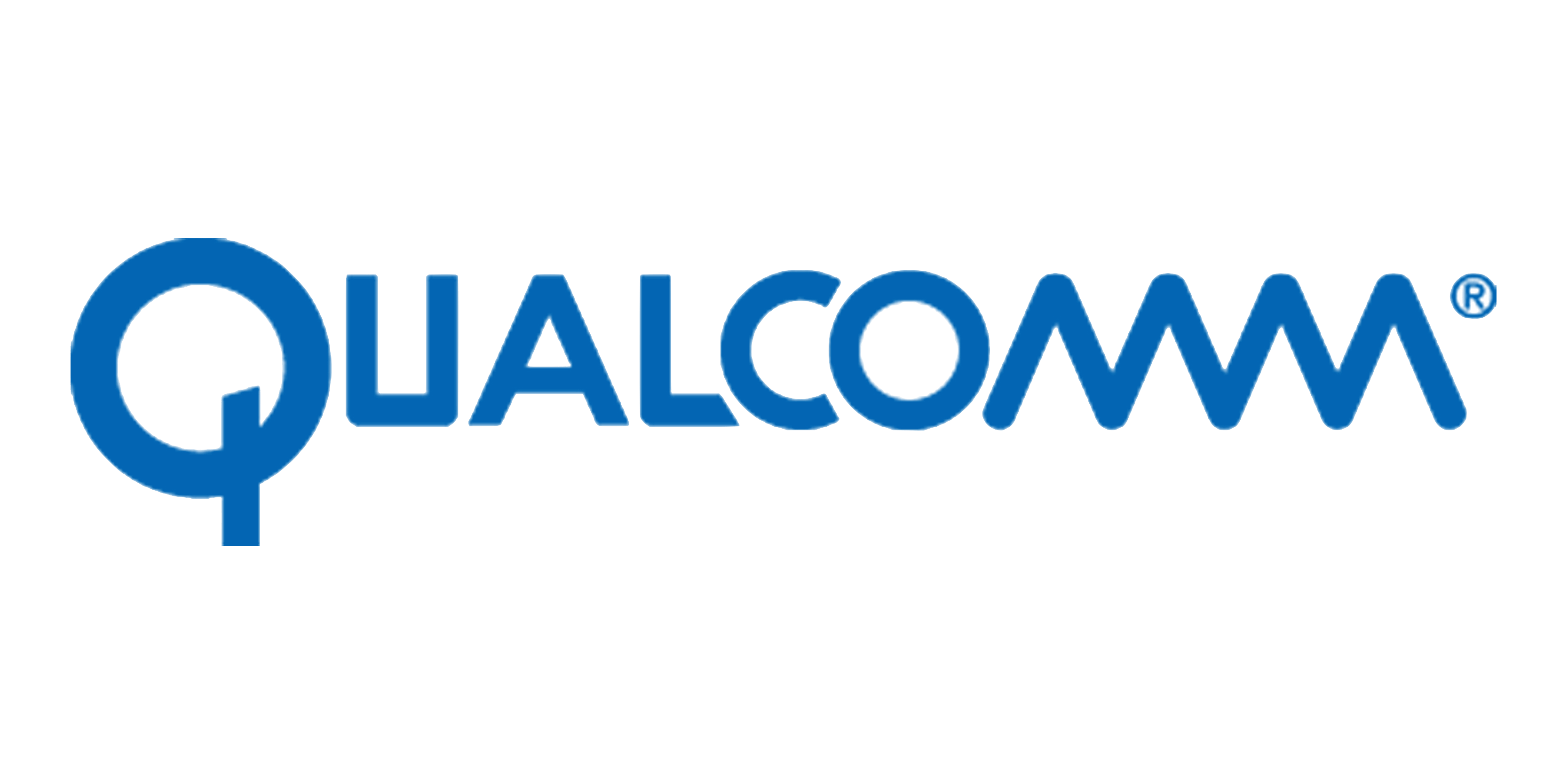 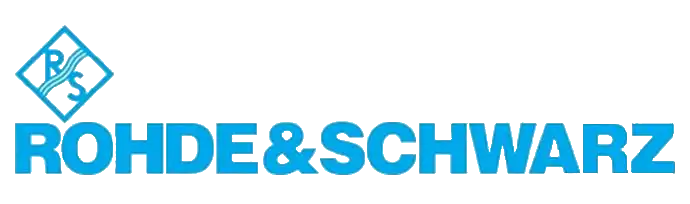 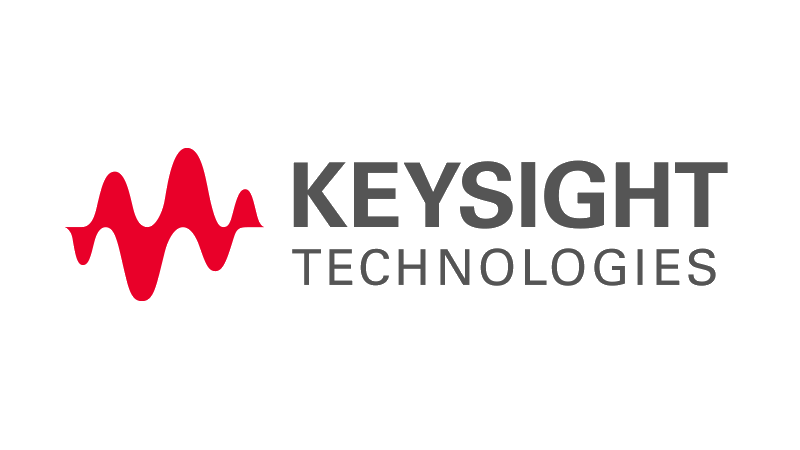 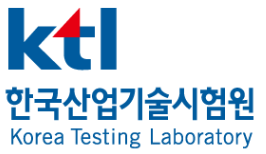 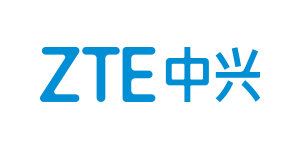 Features
DC~260GHz Microwave & MM-wave Components
Design & Manufacture Active / Passive Components
GB/T 19001-2016/ ISO 9001:2015 Certificate
Fast Delivery (0~4weeks) & Competitive Price
Customization + Fast Response
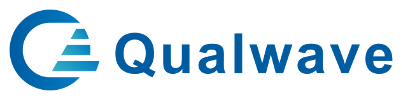 FOCUS
CAPABILITY
QUALITY
ADVANTAGE
SERVICE
1. Cables & Assemblies
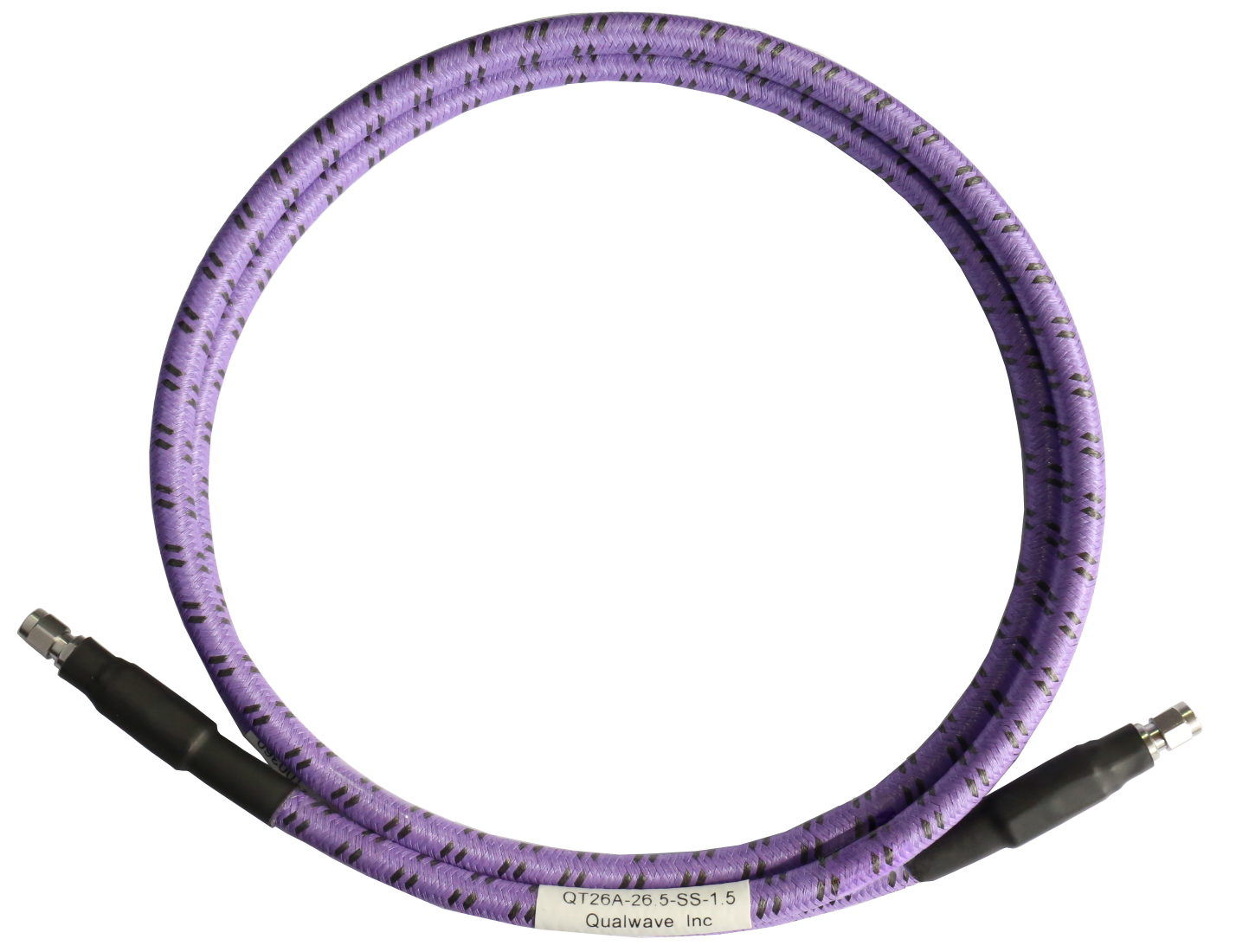 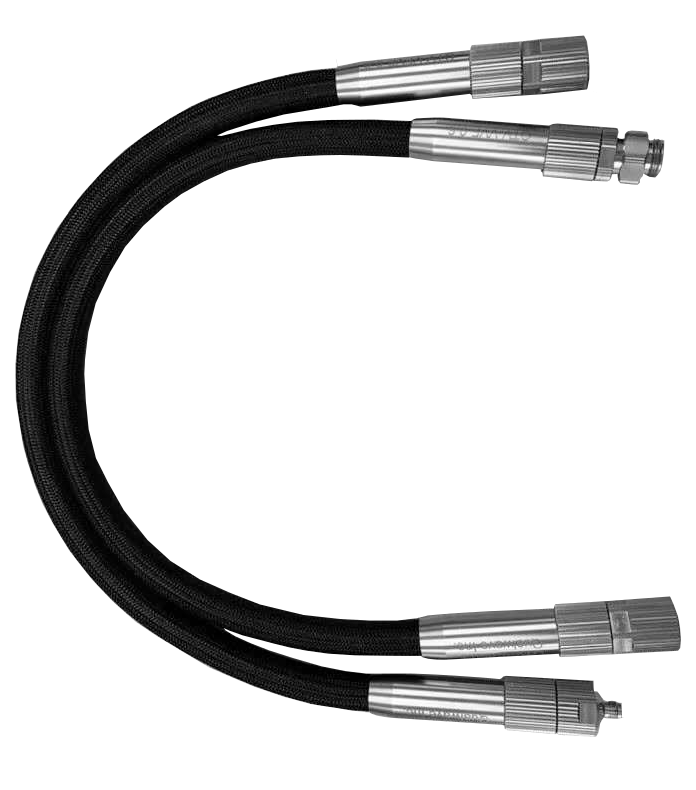 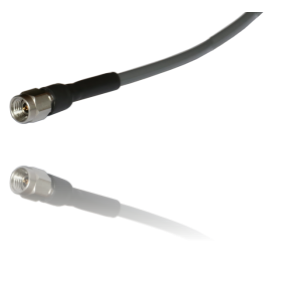 QT Series
QTV Series
QA Series
Test Cable QT Series
Up to 110GHz
Long Bending Life
Phase & Loss Stable  
Long Flex Life 
Up to 67GHz 
NMD Connector
Ultra Low Loss  
Phase Stable 
IL: 2.18dB/m@40GHz
2. Cables & Assemblies
QH Series: Flex. 40GHz, 086/141

QE Series: Semi-Rigid, 40GHz, 086/141

QD Series: Semi-Flex, 40GHz, 086/141

QR Series: Wireless Communication/LMR Cable

RG Series:  RG58, RG142, RG174, RG178, RG304,         RG316(D), RG400...
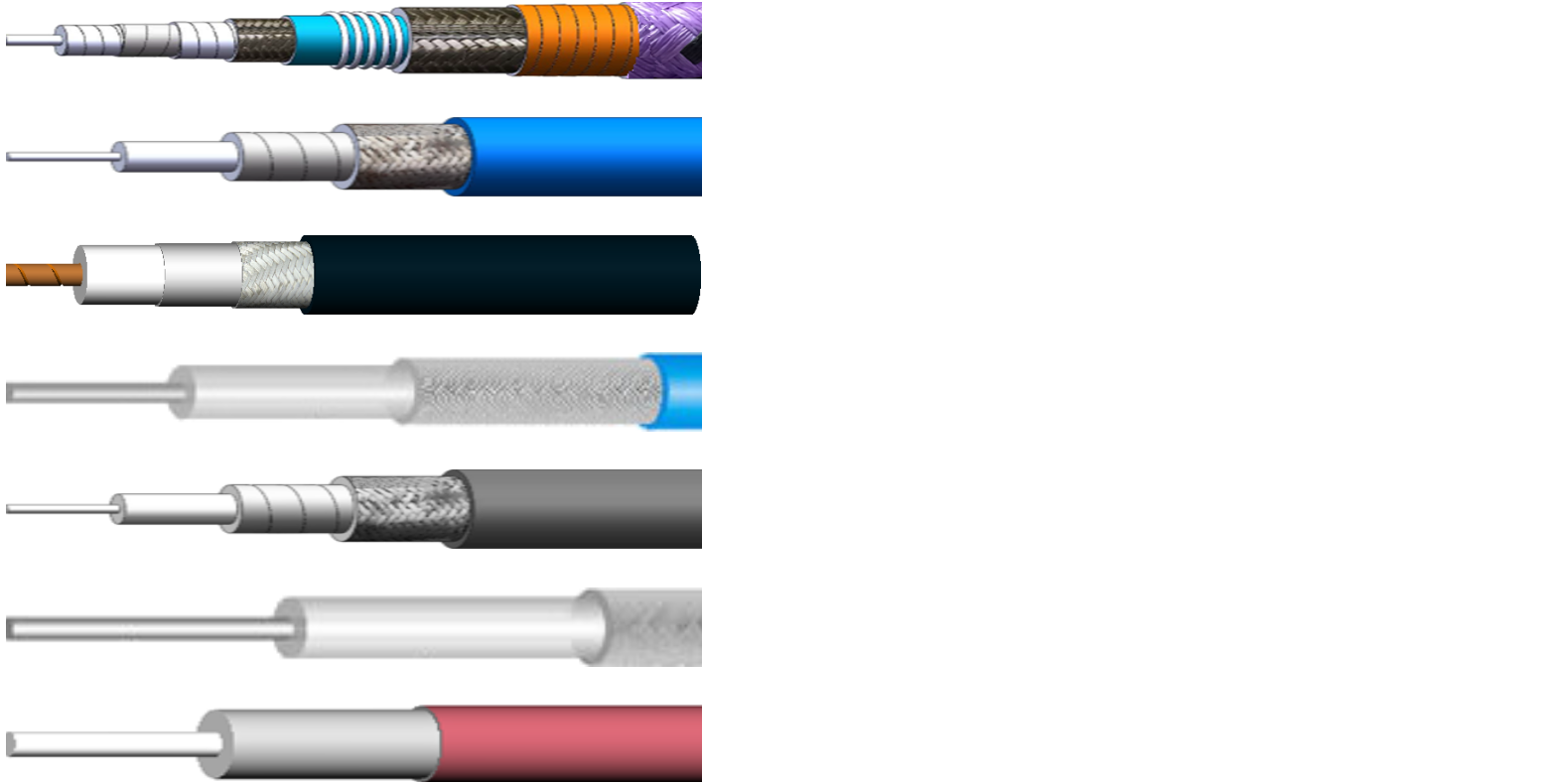 Connectors
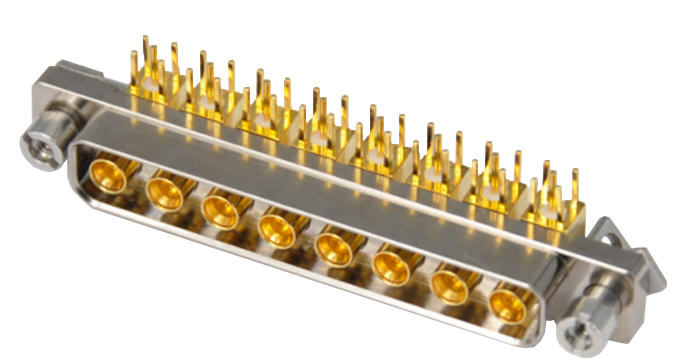 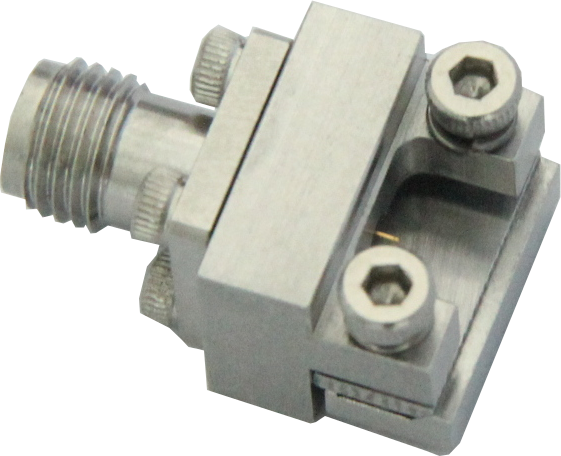 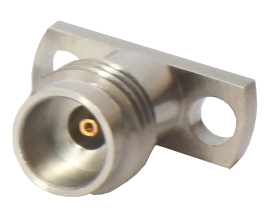 1.00
mm
1.85
mm
2.4
mm
2.92
mm
3.5
mm
7/16
(DIN)
N
SC
TNC
SSMP
SSMA
BNC
SMP
PCB Connector

End Launch Connector

Cable Connector
* DC-110GHz |  Customization is available
Connectors
Connectors
SMA
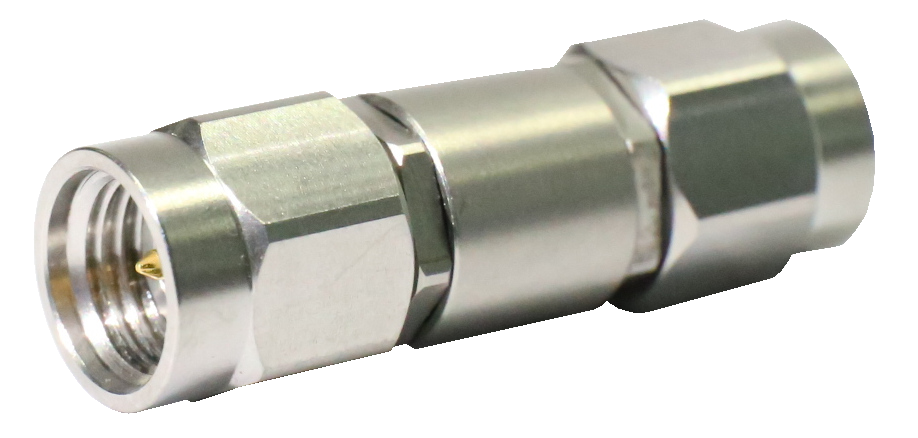 QAK3-MM
1.00
mm
1.85
mm
2.4
mm
2.92
mm
3.5
mm
7/16
(DIN)
N
SC
TNC
SSMP
SSMA
BNC
Coaxial Adapters
SMP
DC-110GHz

VSWR<1.15@40GHz

Customization is available
* NMD adapter is avaible
Connectors
SMA
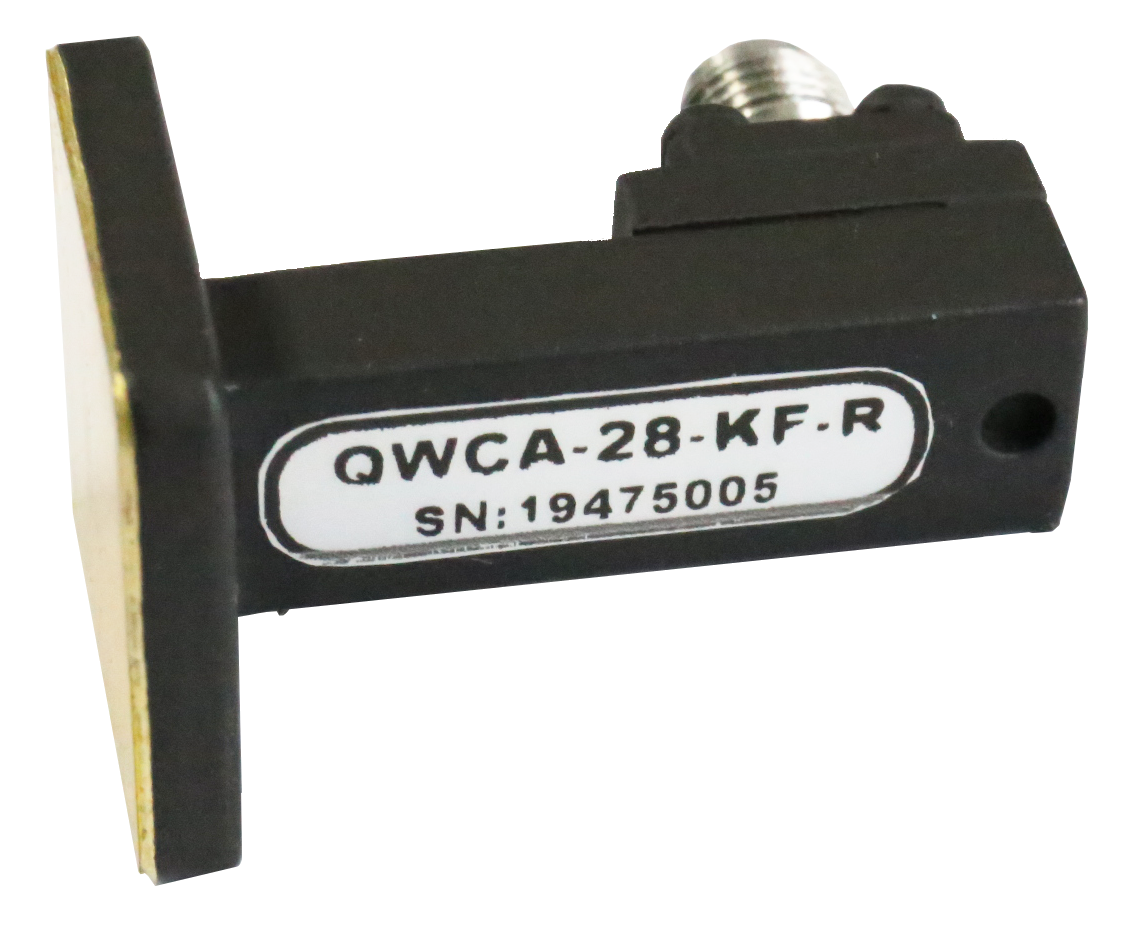 1.00
mm
1.85
mm
2.4
mm
2.92
mm
SMA
N
WR10
WR12
WR15
WR19
WR22
WRD-180
Waveguide to Coax Adapters
WRD
-84
DC-110GHz

Double Ridged Waveguide Available

Customization is available
Connectors
WR975
Attenuators
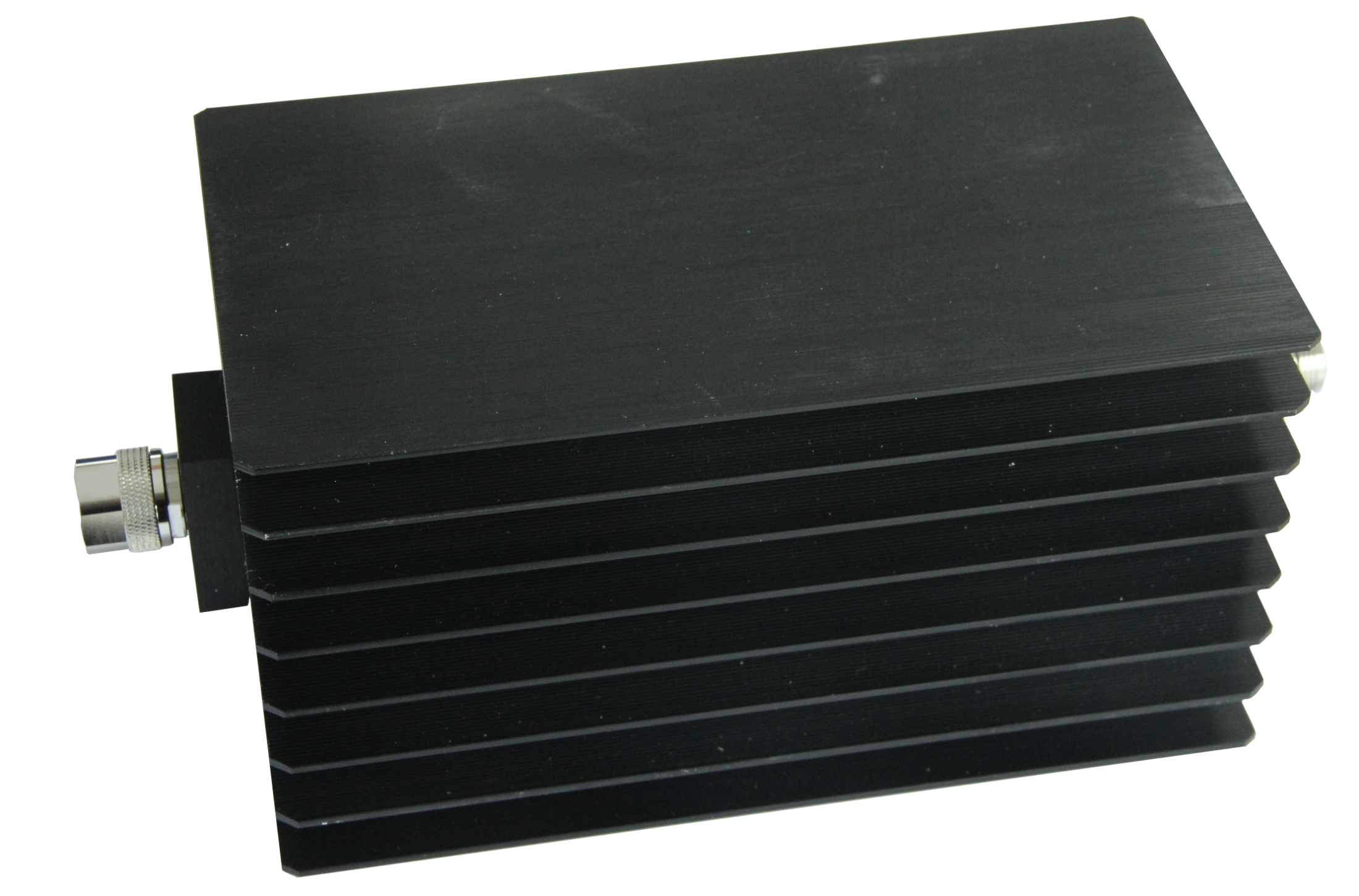 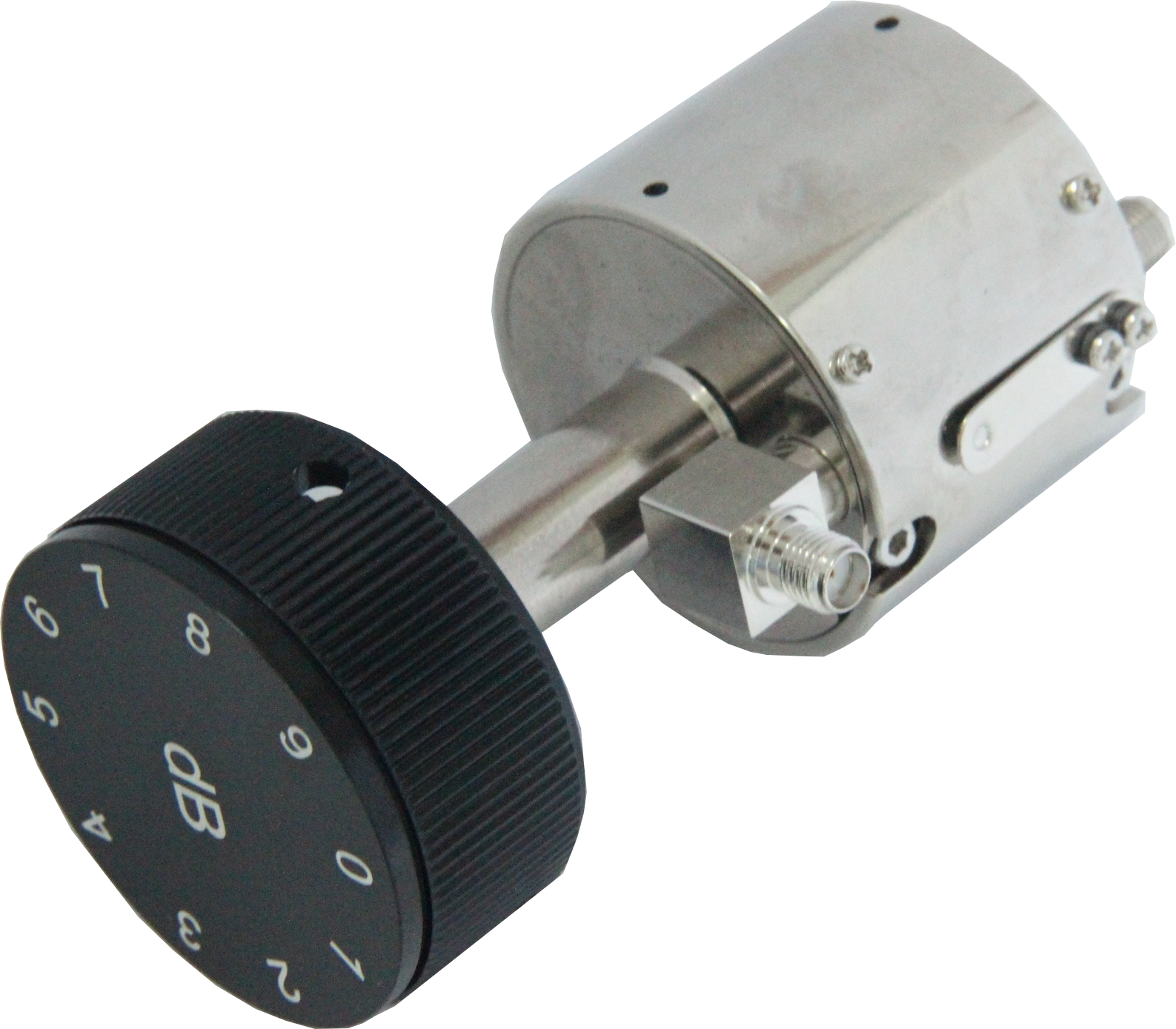 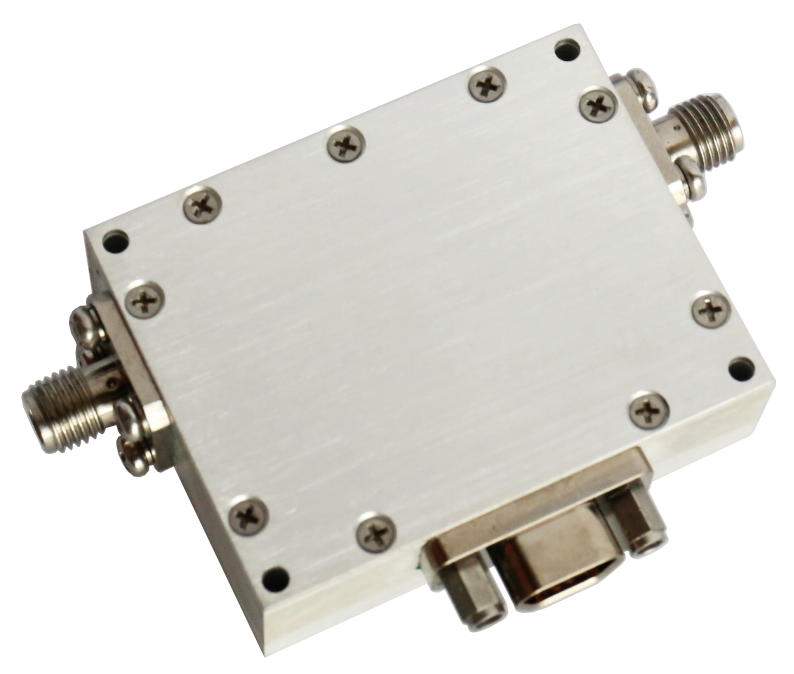 Fixed Attenuators: Up to 110GHz | 600W @18GHz 

Rotary Stepped Attenuators: Up to 40GHz | High Accuracy

Continuously Variable Attenuators: DC-18GHz/0-40dB/10W

Digitally controlled Attenuators: 
    40GHz | 0.25dB Step | Customization Available

Voltage Controlled Attenuators：0.1-40GHz
Attenuators
Terminations
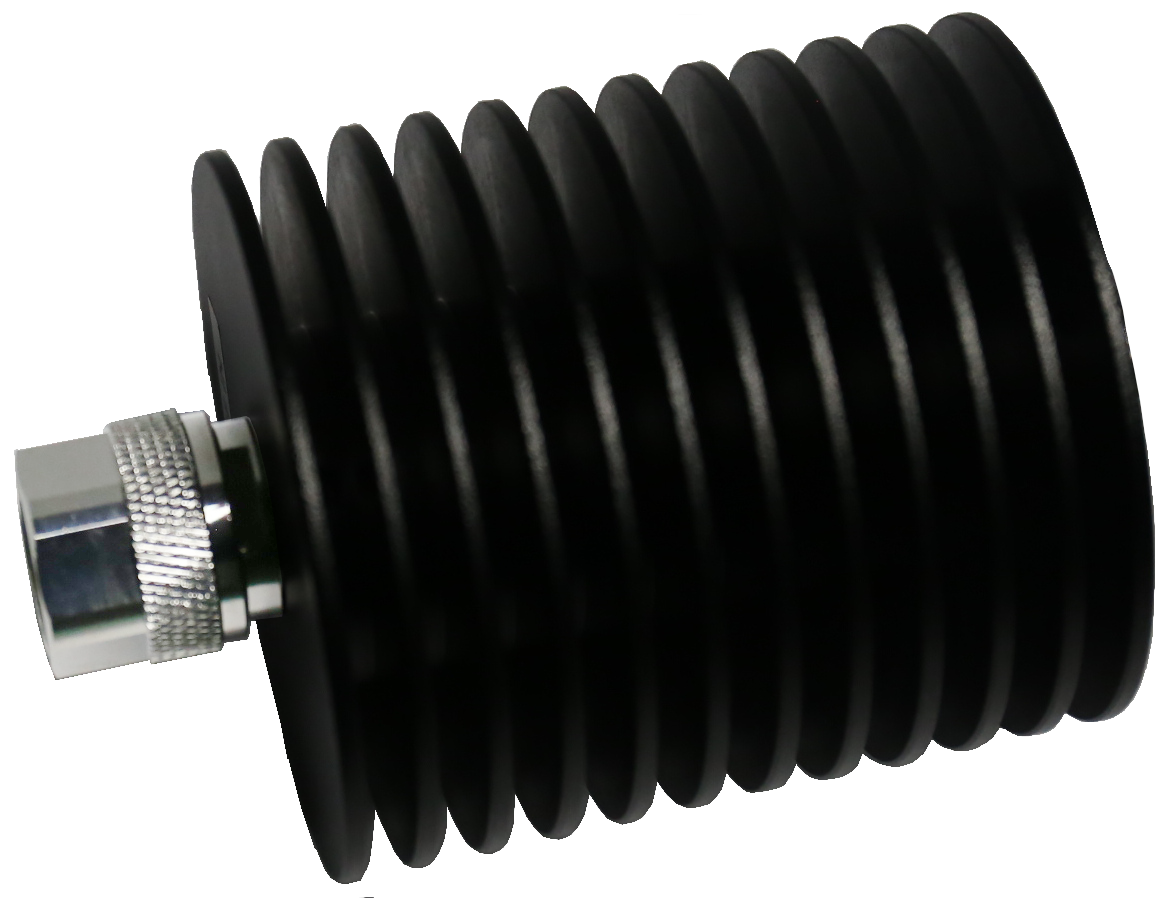 QCT18K1 (18GHz, 100W)
QWT3440 (WR34, 40W)
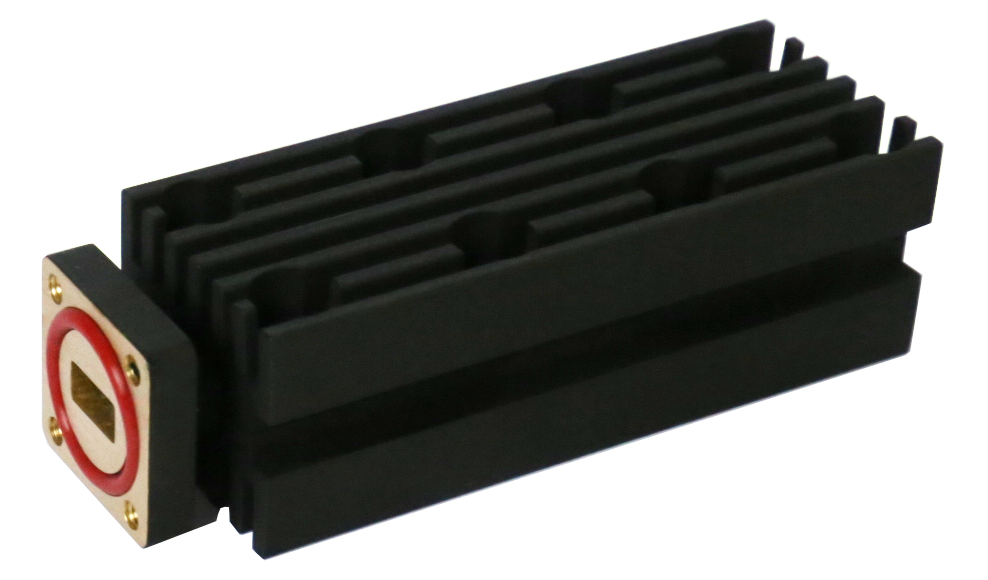 Coaxial Terminations: 
    Up to110GHz | Up to 600W@18GHz

Waveguide Terminations: 1.13~75.8GHz
    WR-1150 ~ WR-10 | 5W ~ 2500W
Terminations
Switches
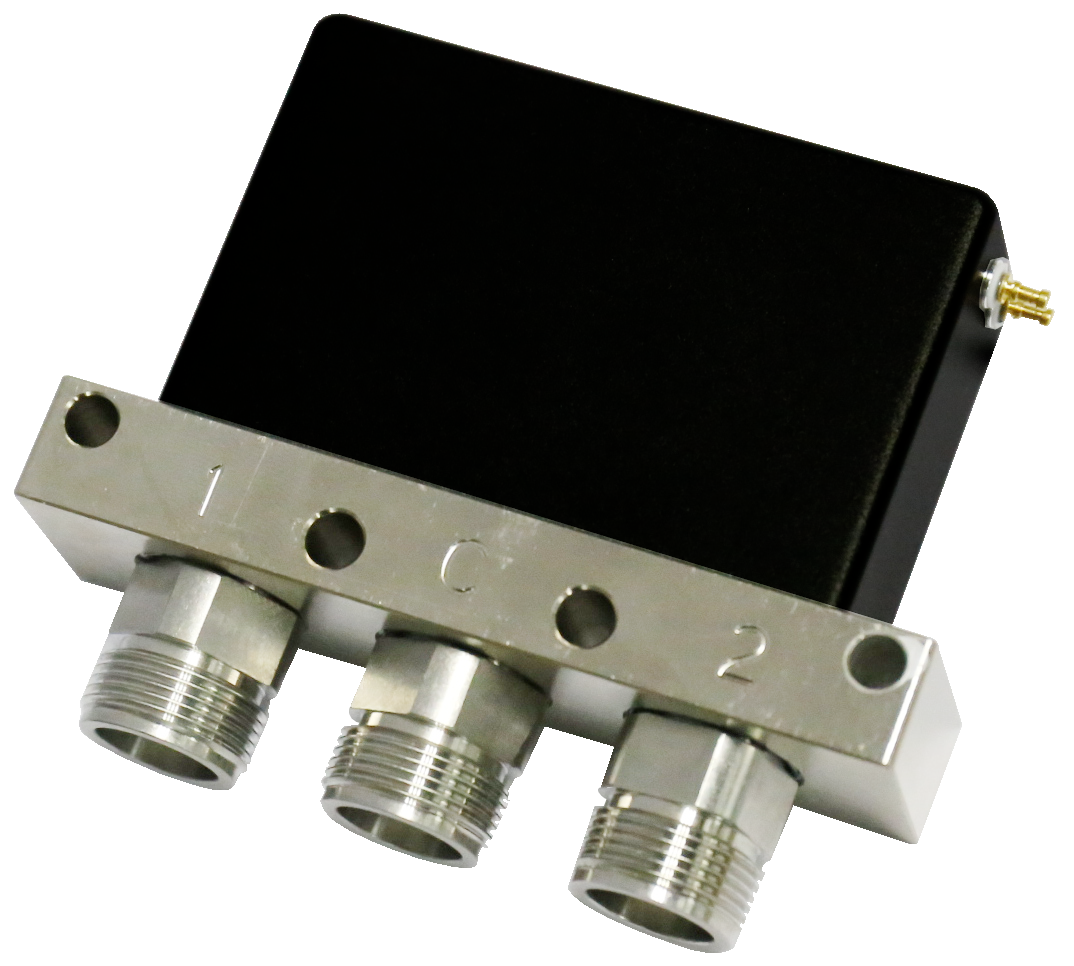 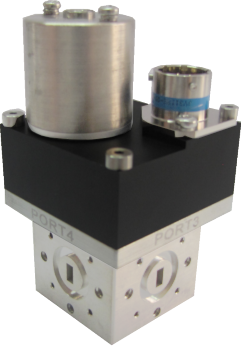 Pin Diode Switches: 
    40GHz | 50nS Switching Time | Customization Available

Coaxial Switches: 
    110GHz | SPDT-SP12T, DPDT, 2P3T | SP8T@40GHz
    Extended Temperature: -45~+85 deg.

Waveguide Switches: 3.95~110GHz, WR-187 ~ WR-10

Surface Mount Relay Switches: DC~18GHz, Small Size.
Coaxial Switches
Power Dividers / Combiners
Frequency: DC~110GHz

Path: 2~32 ways

Isolation: 16~25 dB

Power up to 10KW

Amplitude Balance: ±0.2dB~±1dB

Phase Balance: ±2°~±8d°
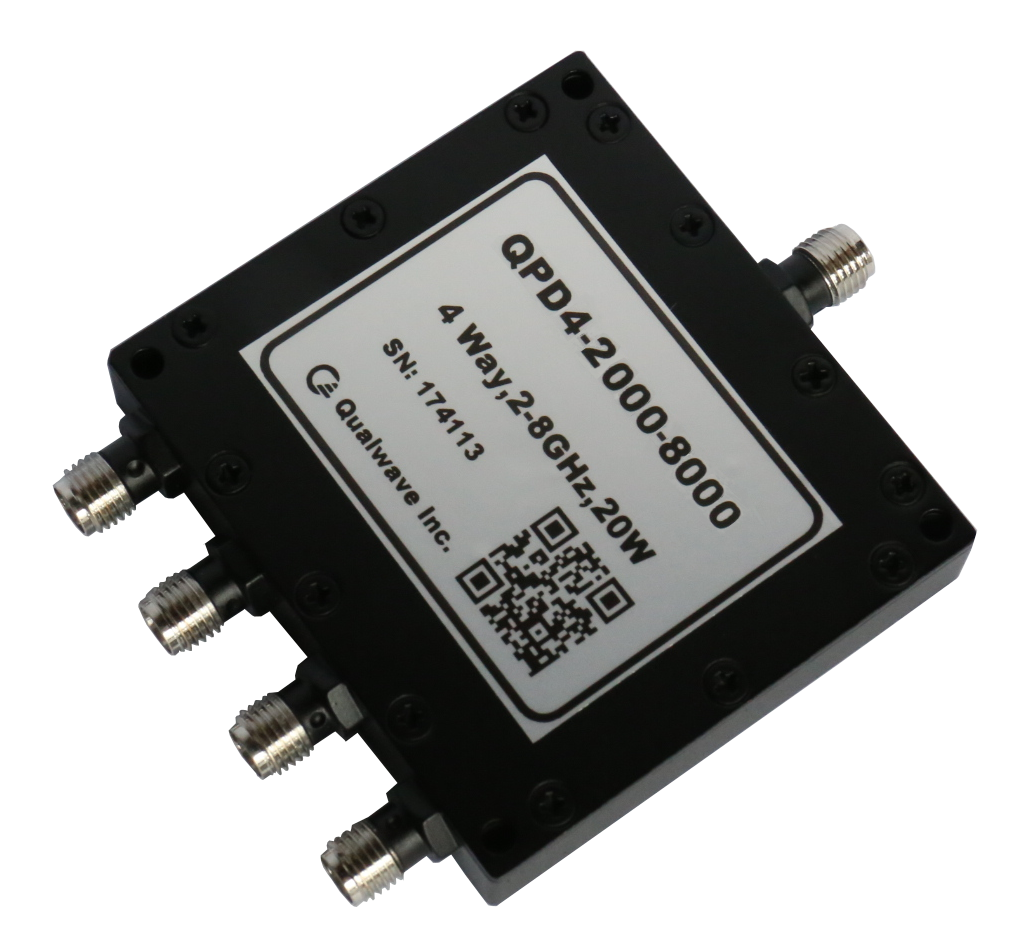 Power Divider/ Combiner
Amplifiers
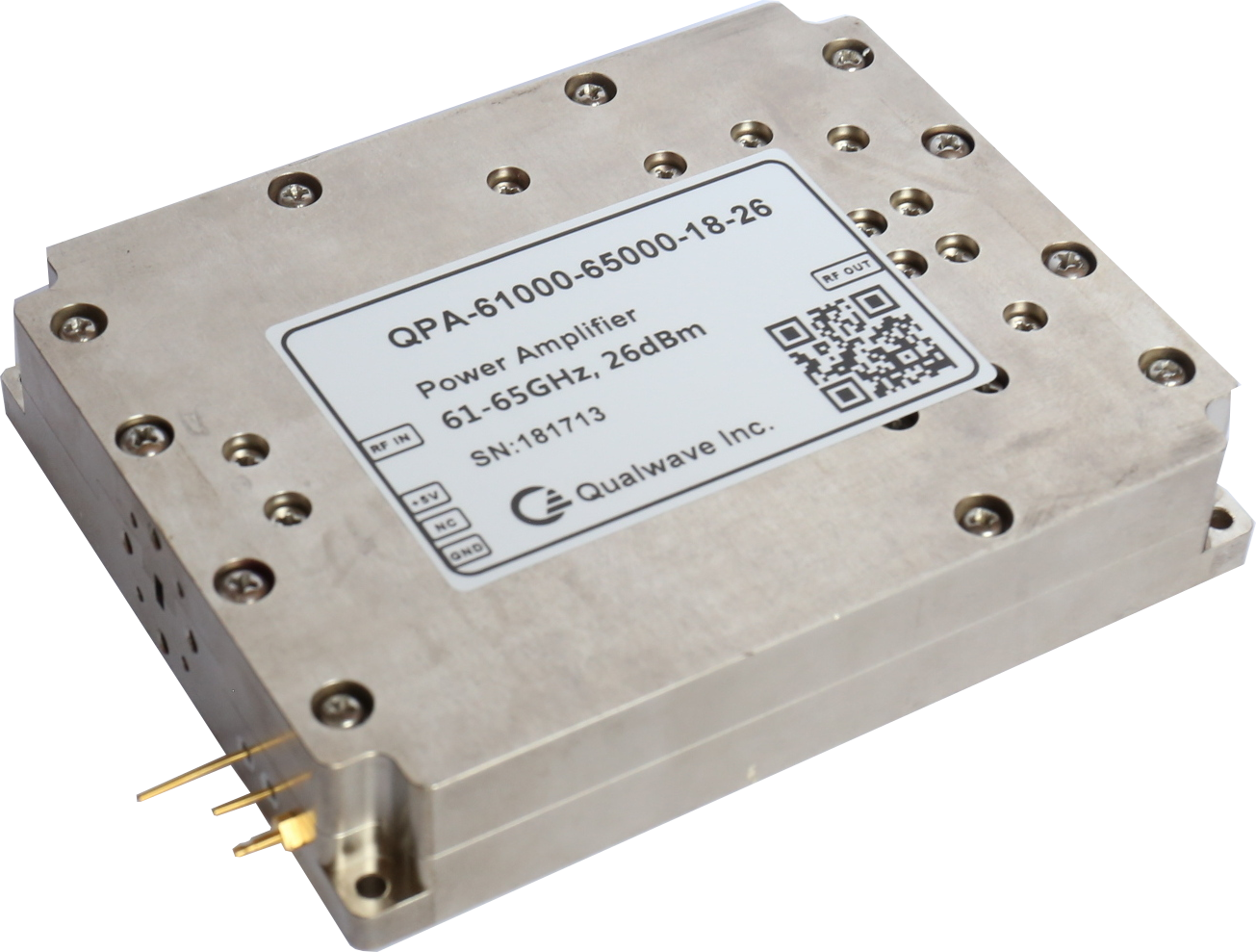 LNA Bench Top
PA Module
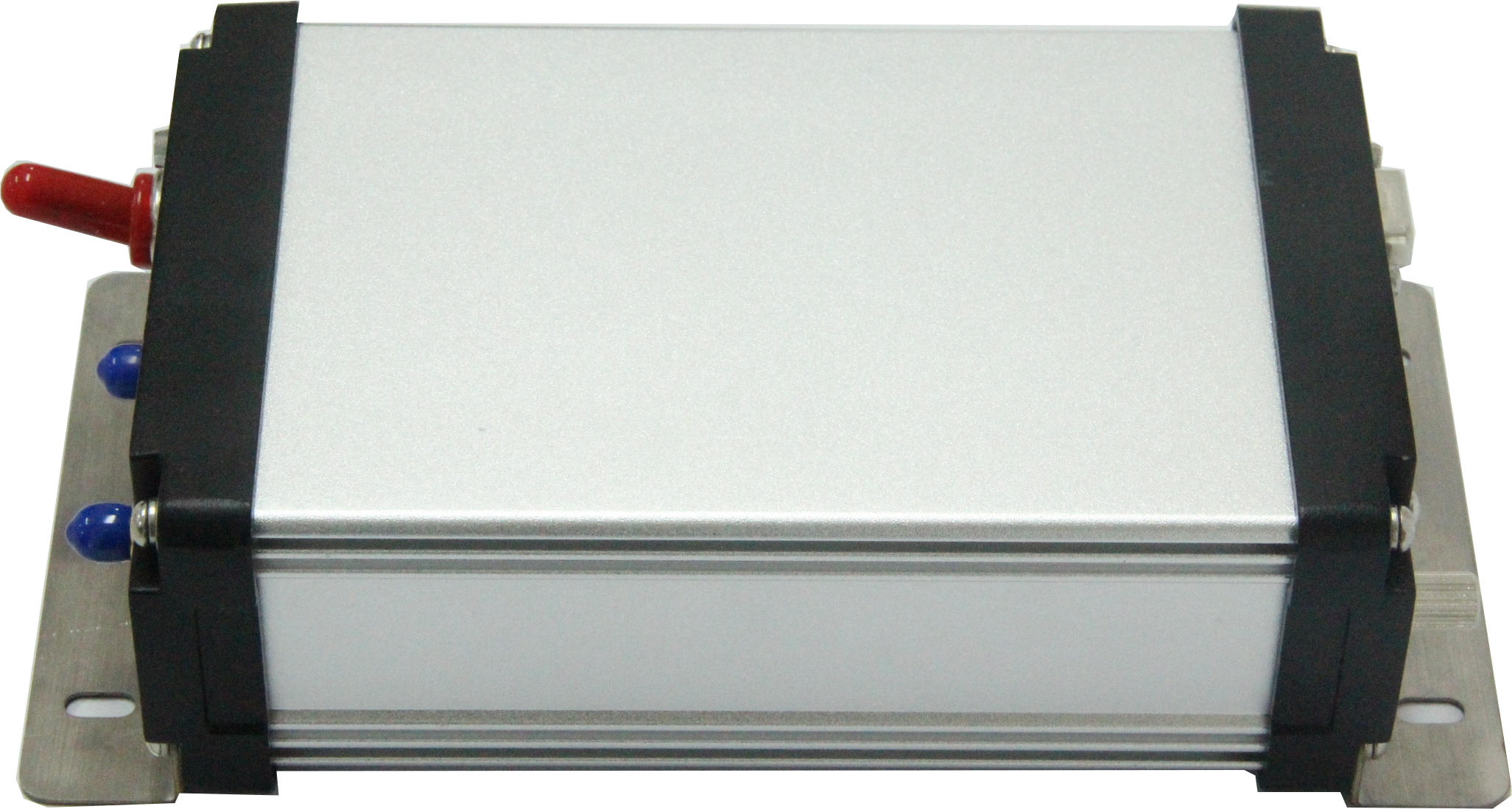 Freq. 4KHz to 260GHz

Power up to 2000W

Noise figure: down to 0.5dB

Module & System available
Power Amplifier & LNA
DC-Blocks
Connectors
1.85
mm
1.85
mm
1.85
mm
2.4 
mm
2.4 
mm
2.4 
mm
2.92
mm
2.92
mm
3.5
mm
3.5
mm
SMA
SMA
N
N
Freq. up to 67GHz

Voltage 25V, 50V

IL <0.4dB @ 67GHz
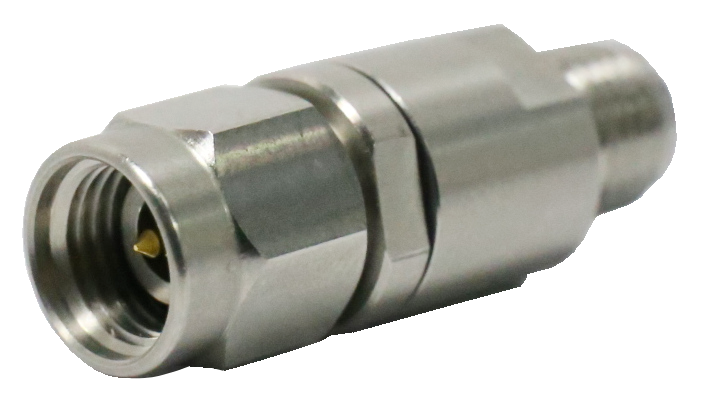 Detectors
Freq. : 10MHz ~ 110GHz

Sensitivity: 100~300 mV/mW

Polarity:  Negative / Positive

Input Connector: 2.4mm, SMA, WR28~WR10

Output Connector: 2.92mm, SMA
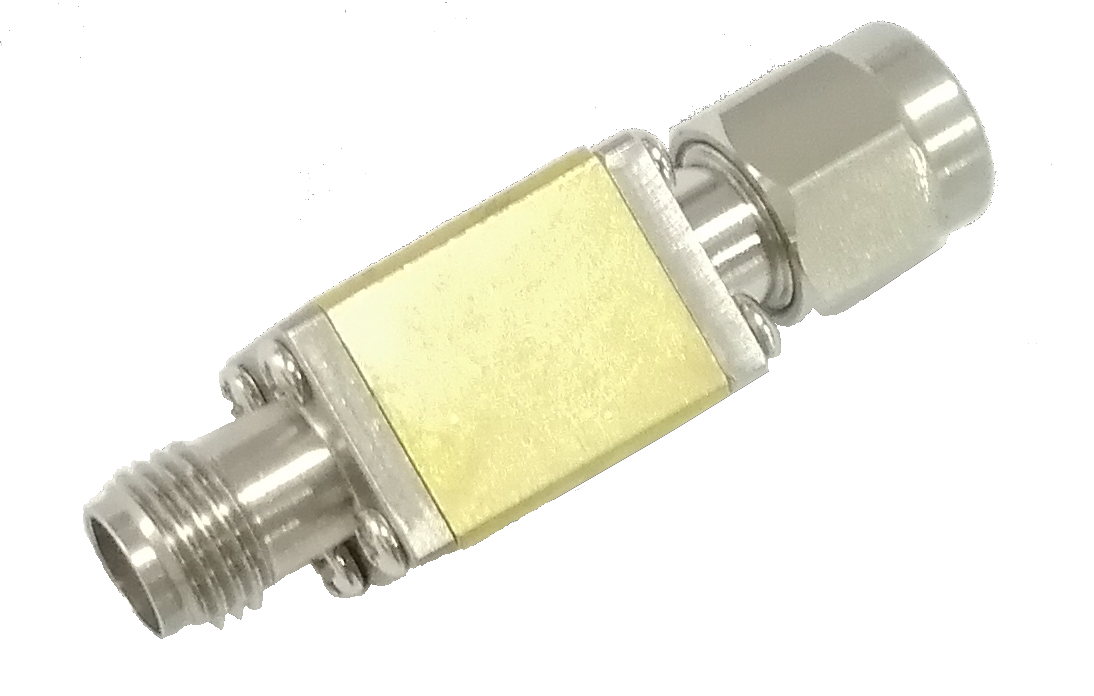 Detectors
Coaxial Detectors
Waveguide Detectors
Mixers
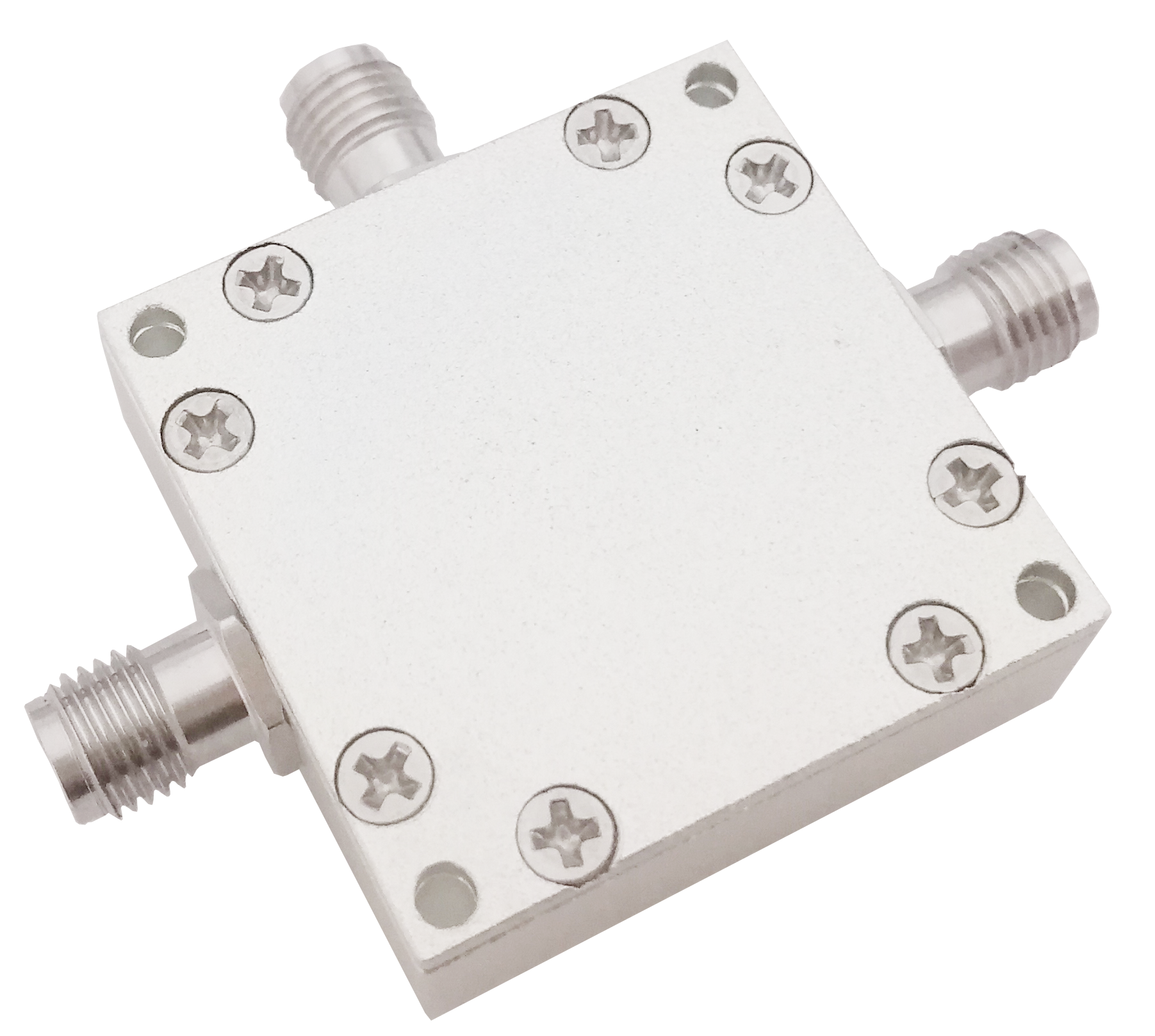 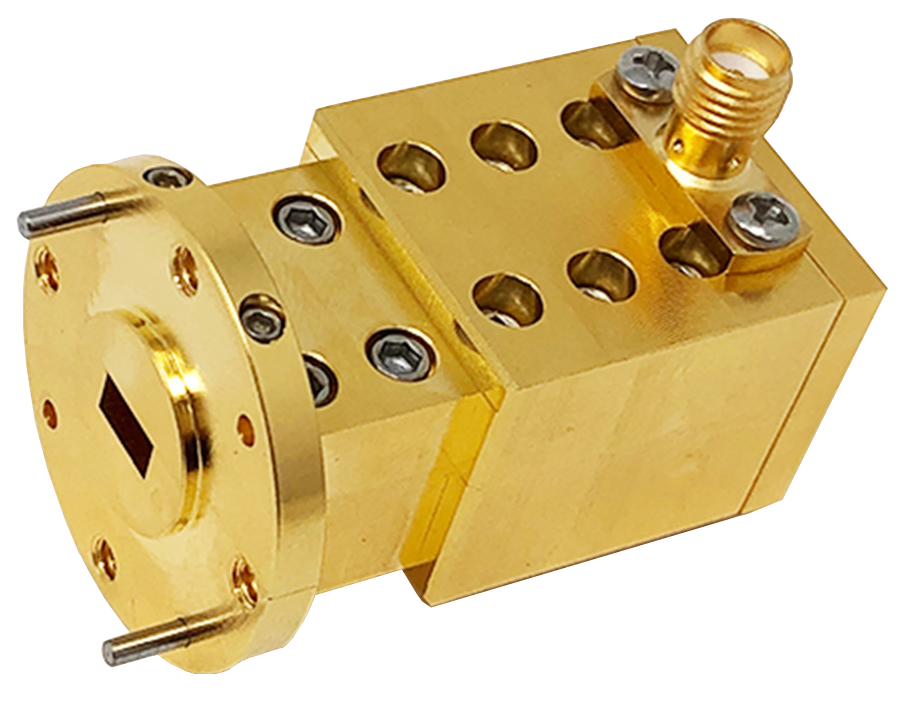 Balanced Mixer
Harmonic Mixer
Freq. : 1KHz ~ 110GHz
Mixers
Harmonic
Mixers
Balanced Mixers
Rotary Joints
Freq. : up to 50GHz

Single Channel & Multi-Channels Available

Electrical Channels Optional
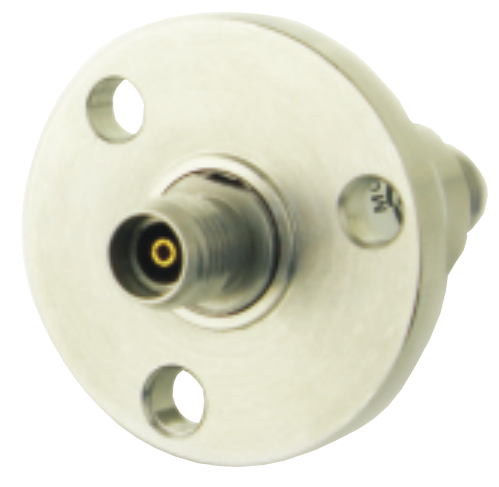 Rotary Joints
Couplers
Directional Couplers: up to 110GHz

90 Degree Hybrid Couplers: up to 40GHz

180 Degree Hybrid Couplers: up to 40GHz

Waveguide Directional Couplers
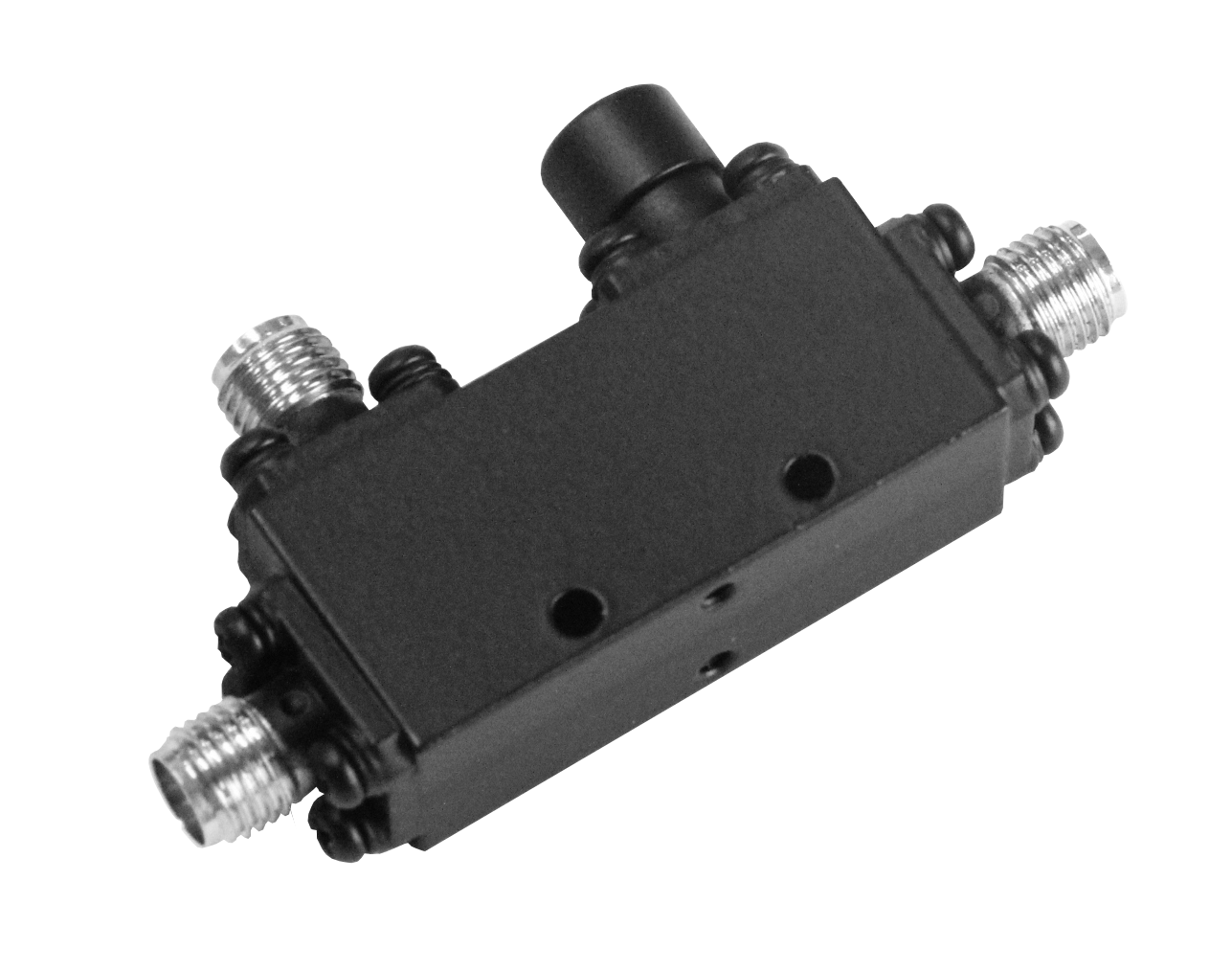 Couplers
Frequency Sources
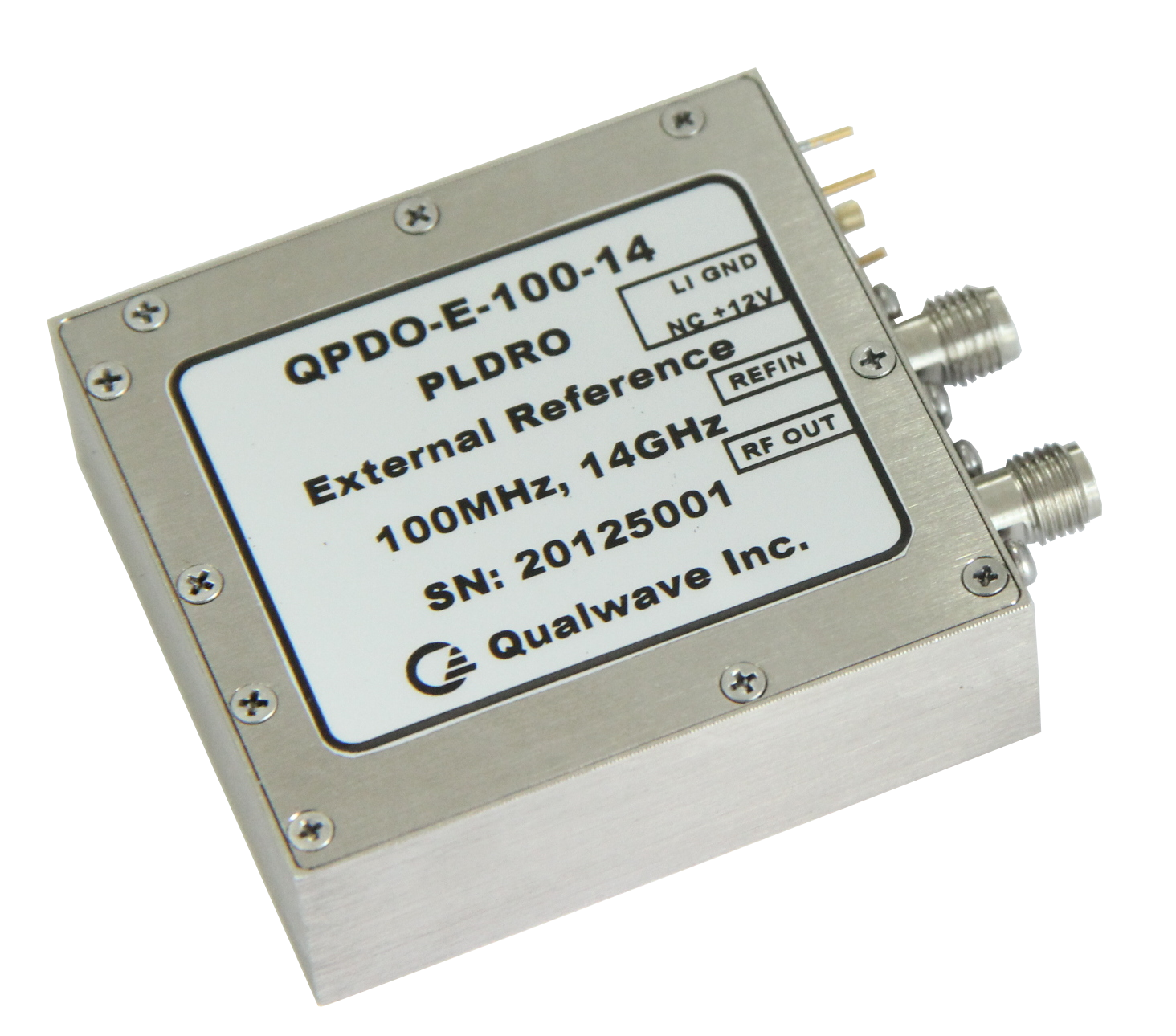 Freq.: 100MHz~40GHz

Reference: External/Internal

Power: 10dBm or higher

 Phase Noise: -110dBc/Hz typical @1KHz Offset

Customization is available

No MOQ
Frequency Sources
Frequency Sources
Frequency Sources
DRO
DRO
DRO
VCO
VCO
PLXO
PLXO
PLDRO
PLDRO
PLDRO
PLVCO
Phase Shifters
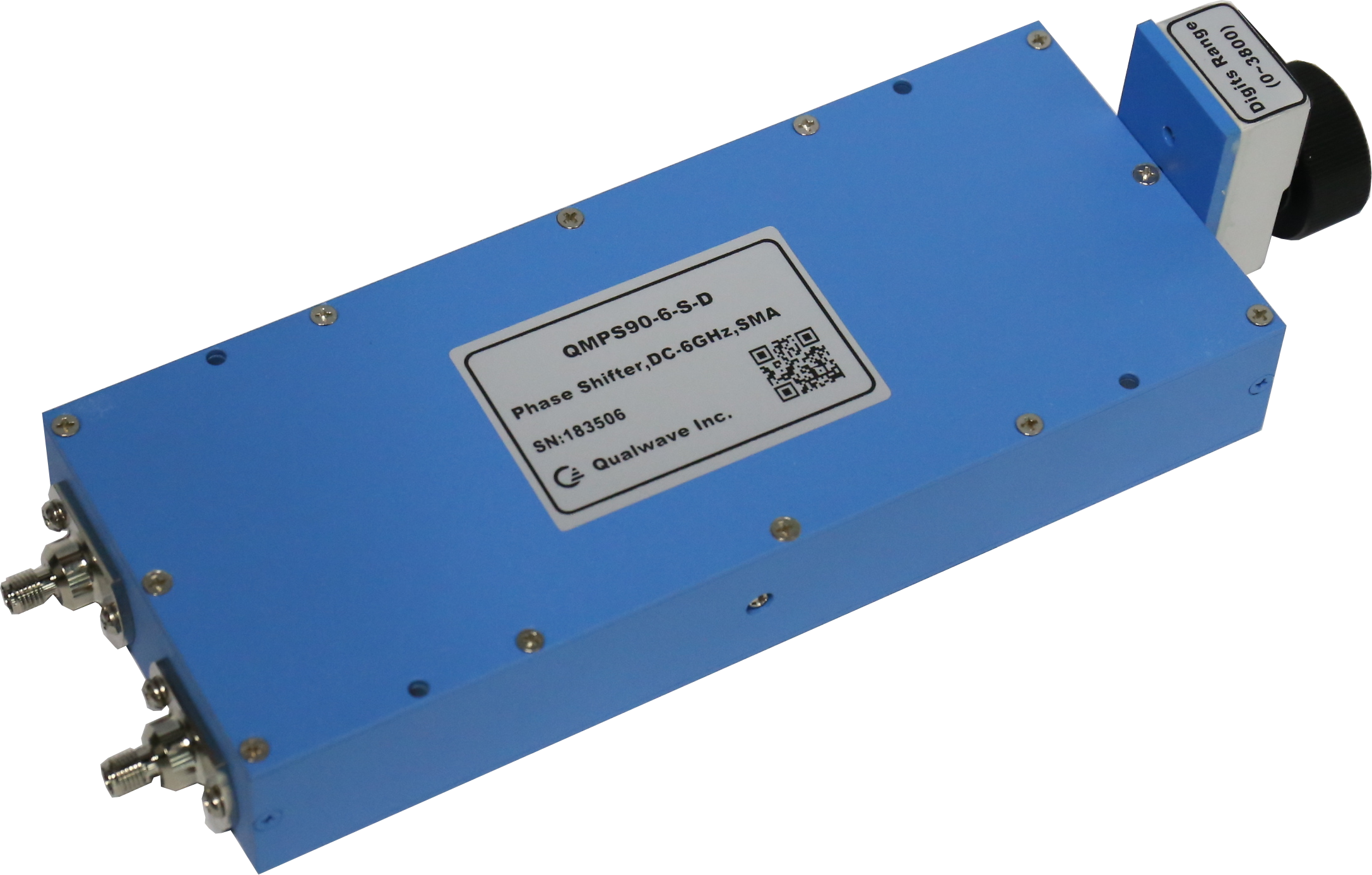 Manual Phase Shifters: 
    Up to 40GHz | Up to  900°/GHz | Up to 100W	

Digitally Controlled Phase Shifter:
    Up to 40GHz 

Voltage Controlled Phase Shifter:	
    Up to 40GHz
Phase Shifters
Voltage Controlled Phase Shifters
Manual Phase Shifters
Digital Phase Shifters
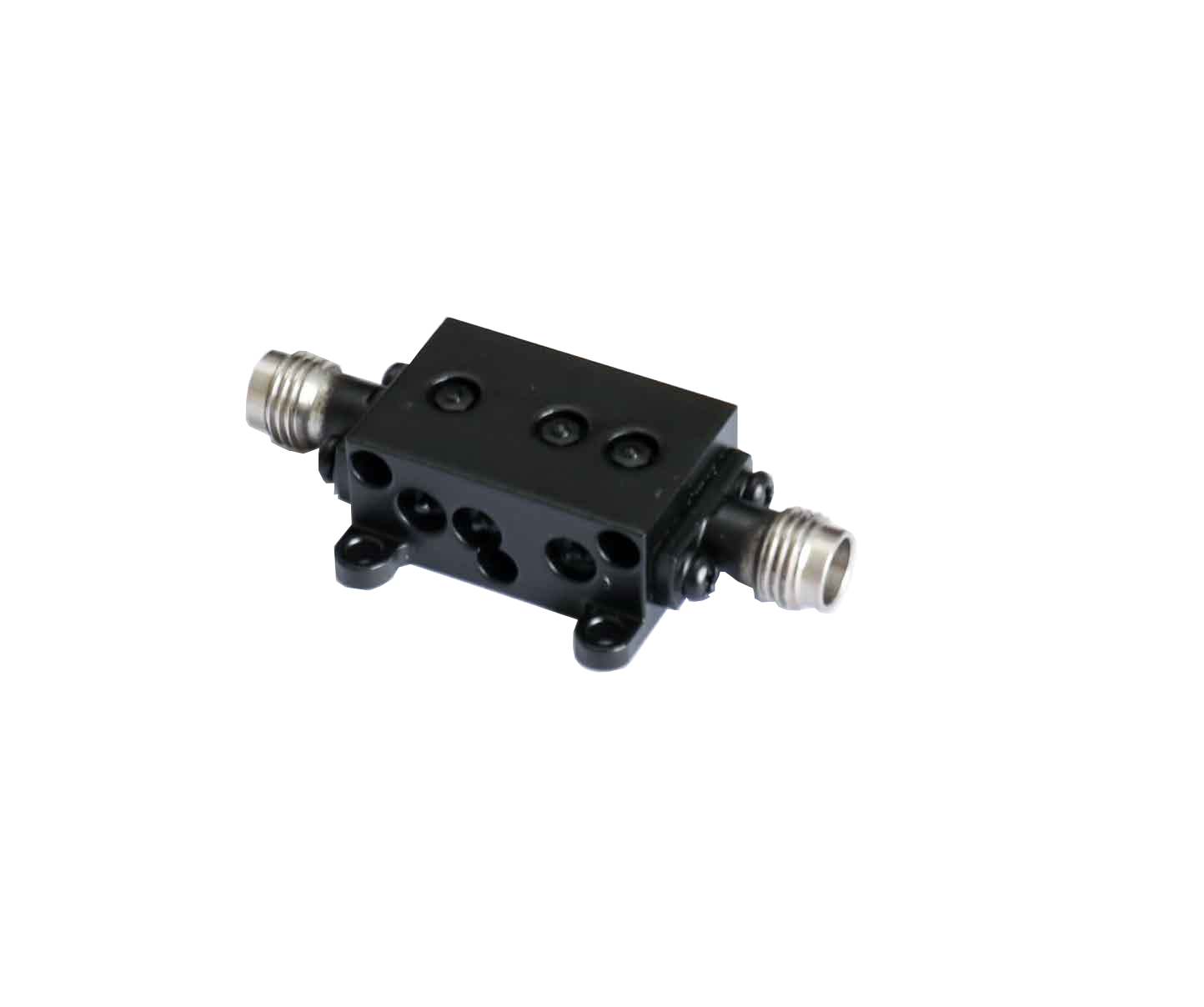 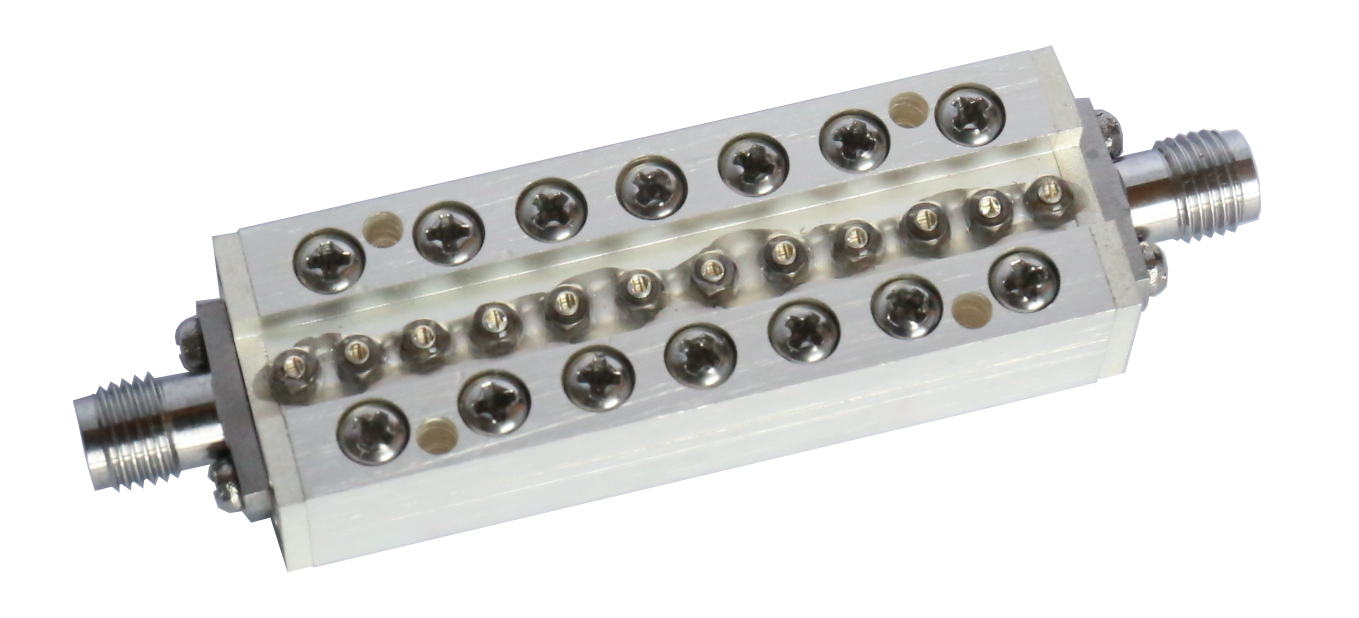 Coaxial Filter
Band Pass
Band Pass
High Pass
High Pass
Low Pass
Band Reject
Filter
Freq.: Up to 110GHz

Stopband Attenuation: up to 90dB

Customization is available
Circulators/Isolators
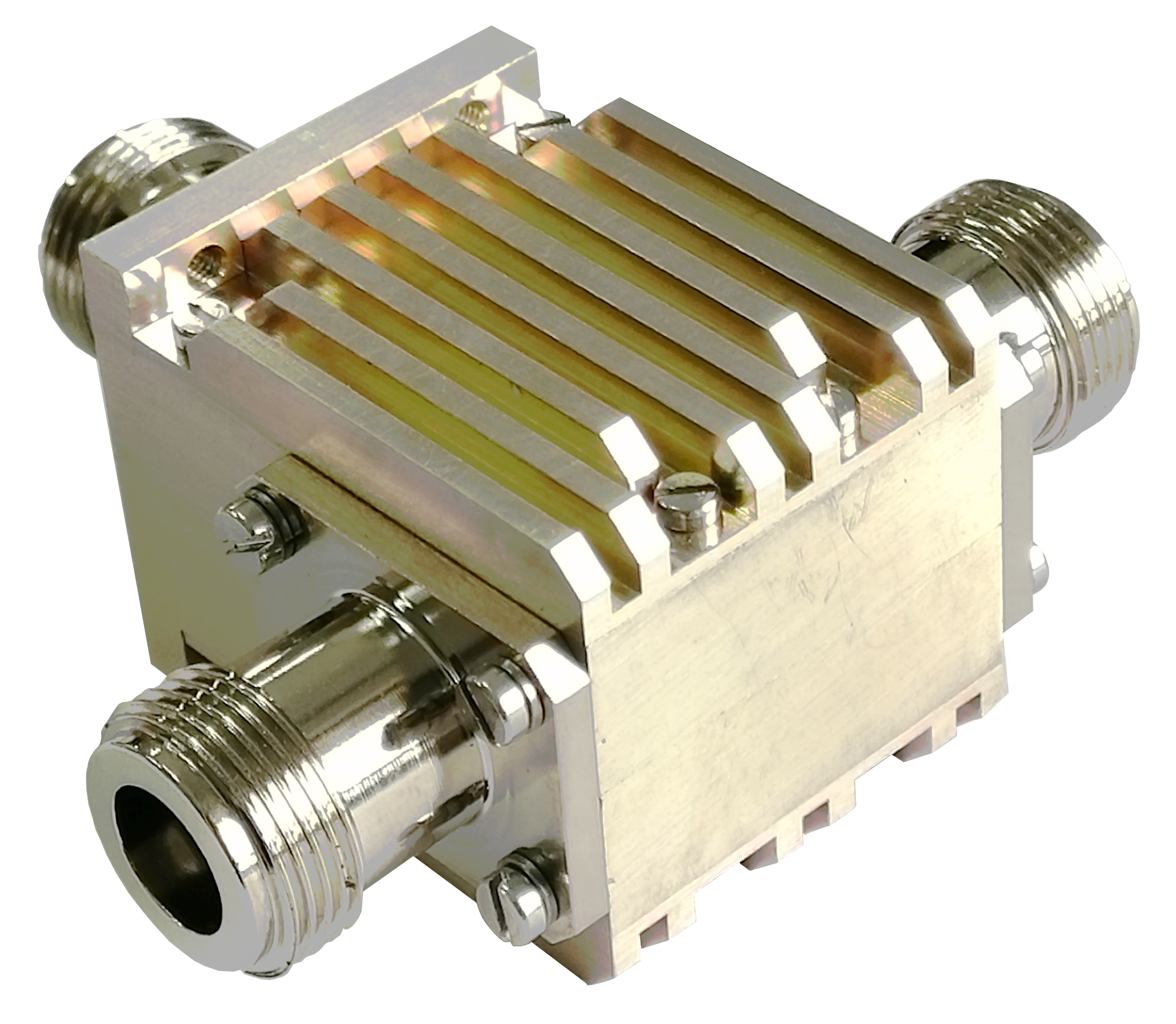 Drop-In
Surface Mount
Waveguide
Microstrip
Freq.: 10MHz ~110GHz

Isolation: 16 ~ 50dB

Bandwidth: up to 4 Octaves

Insertion Loss: 0.3 ~ 1dB typical

Average Power: up to 1.5KW CW

Customization is available
Frequency Sources
Frequency Sources
Circulators/
Isolators
Coaxial
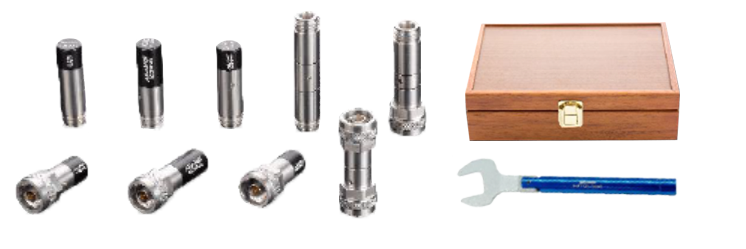 Calibration Kits
Freq.: Up to 67GHz

VSWR: ≤1.15 @40GHz,1.06@26.5GHz
Connectors
7
mm
1.85
mm
2.4
mm
2.92
mm
3.5
mm
L16
N
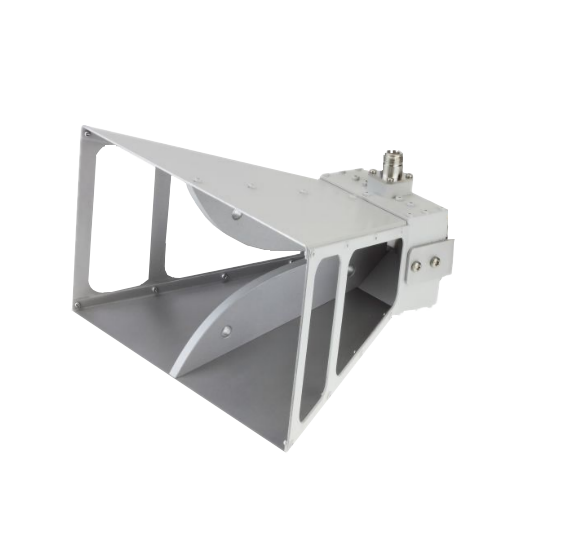 Antennas
Rectangular Horn Antennas
Double Ridged Horn Antenn
Conical Horn Antennas
Antennas
Freq.: Up to 116GHz


Customization is available
Other Products
Bias Tee: 0.005~40GHz

Frequency Multipliers: up to 110GHz

Frequency Dividers: up to 110GHz

Equalizer: up to 40GHz
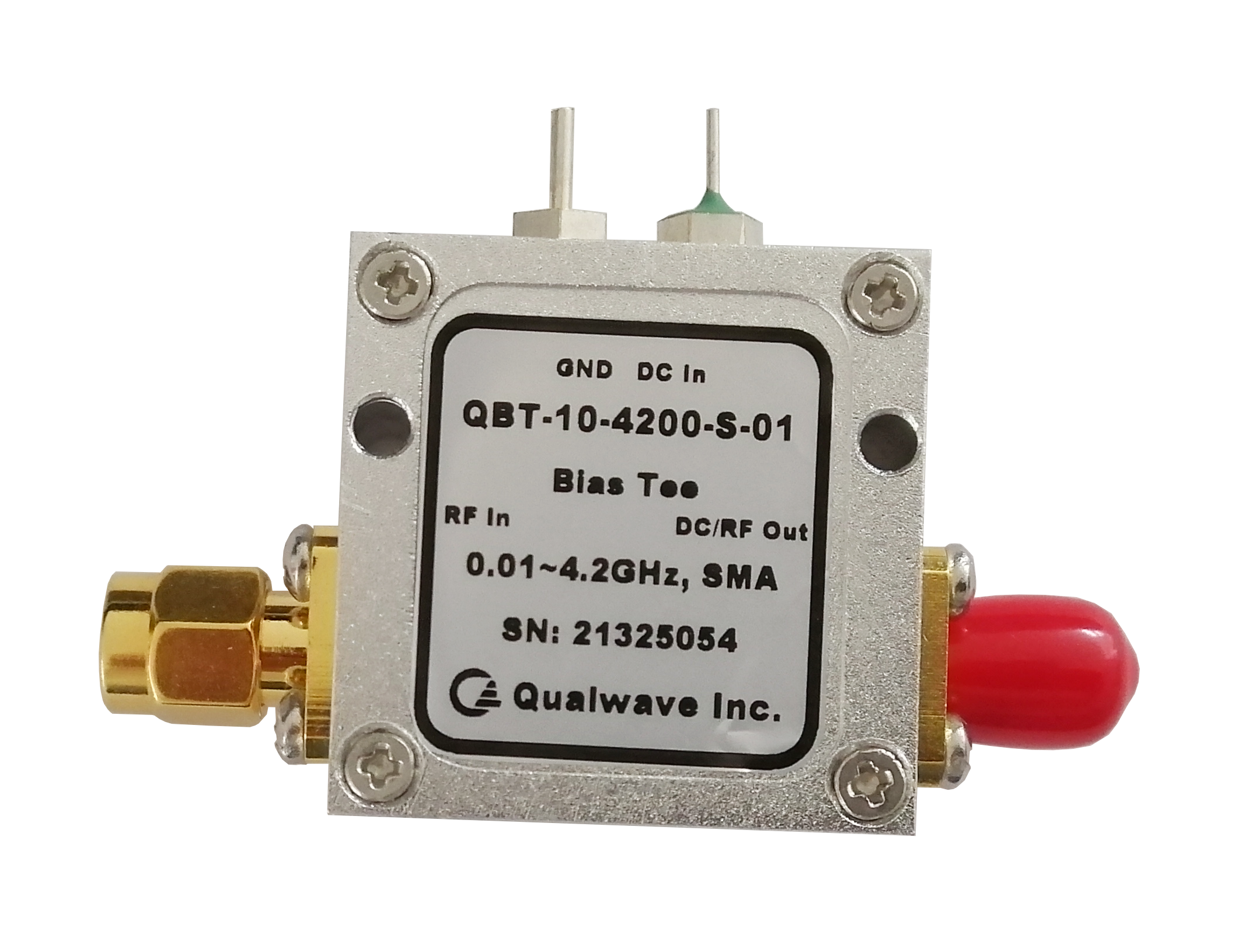 * Customization is available
Other Products
E-MAIL
WEB
PHONE
ADDRESS
5F, Bld.1, Tianke Plaza, 
No.999 Tiangong Ave., Tianfu New Area, Chengdu, 610015, China
+86-28-6115-4929
sales@qualwave.com
www.qualwave.com
Contactus